Technik architektury krajobrazu
….
w Zespole Szkół Ponadpodstawowych Nr 5 
w Zamościu
Na czym polega praca technika architektury krajobrazu?
?
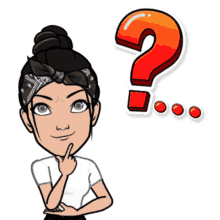 Technik architektury krajobrazu
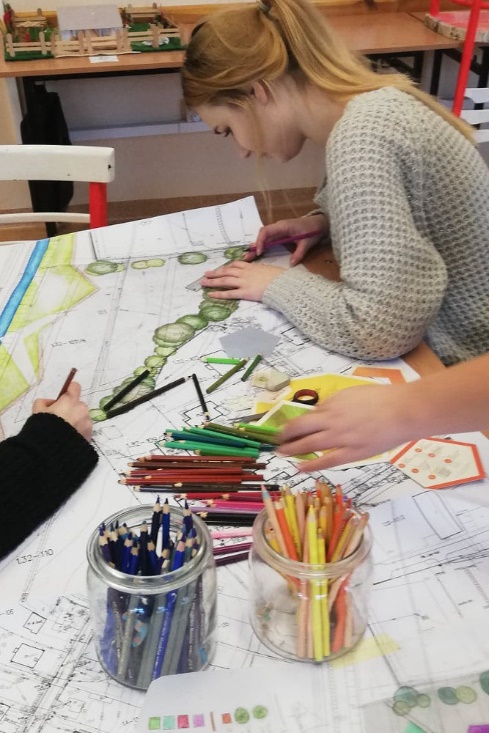 Projektuje tereny zieleni
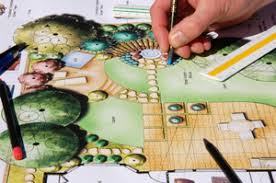 Technik architektury krajobrazu
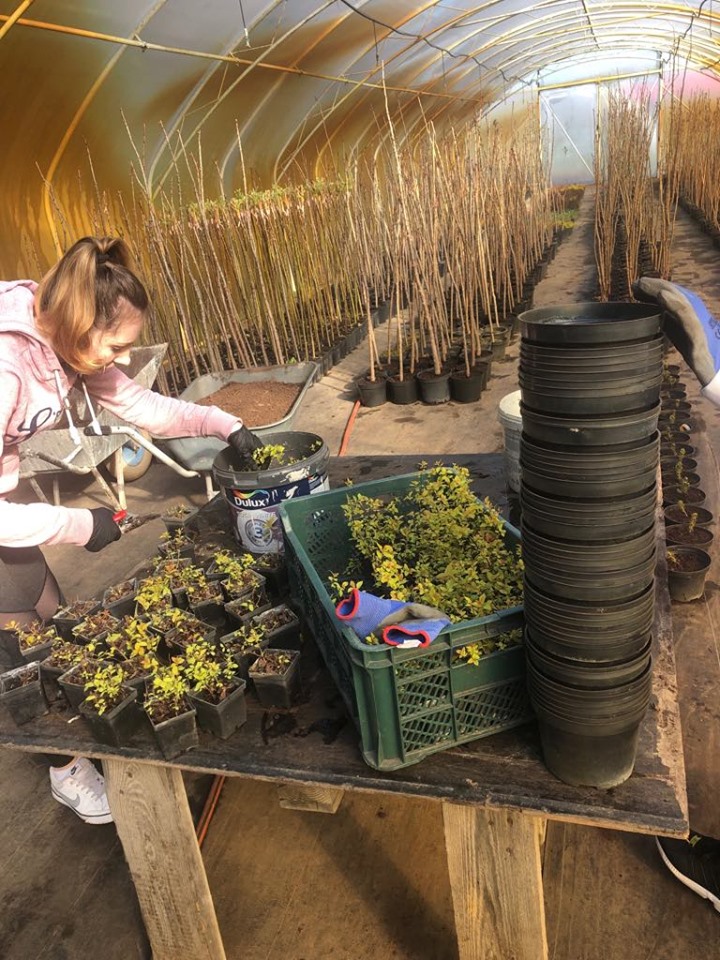 Produkuje rośliny ozdobne
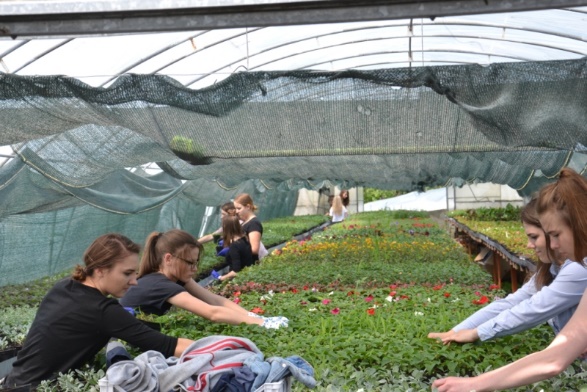 Technik architektury krajobrazu
Pielęgnuje tereny zieleni miast i ogrodów przydomowych
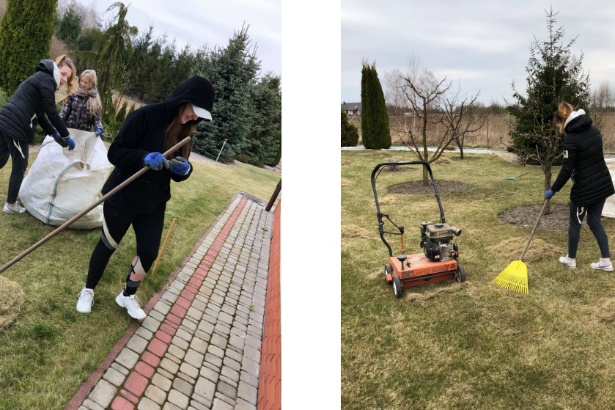 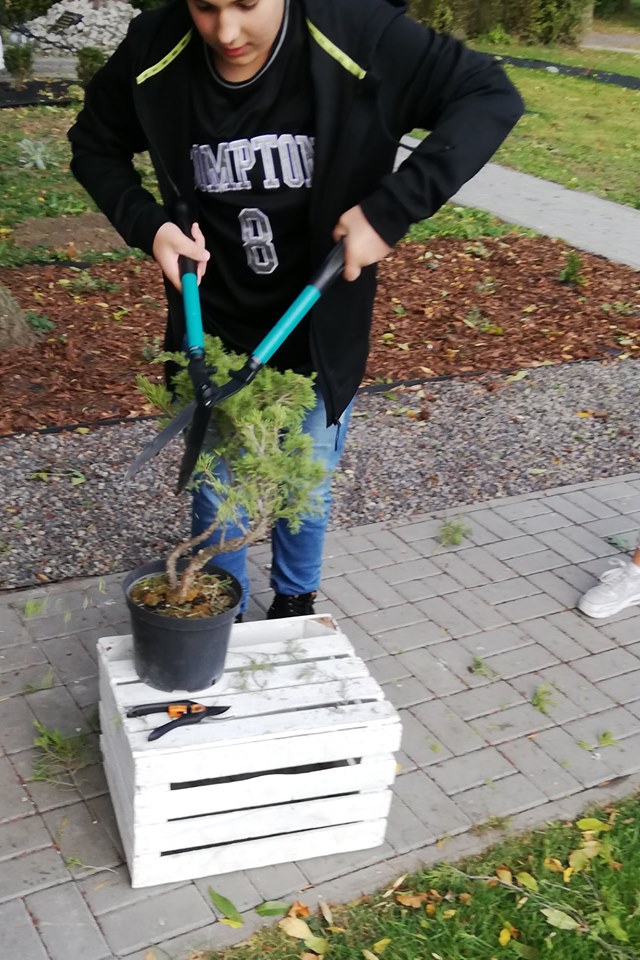 Technik architektury krajobrazu
Nadzoruje pielęgnację parków
Nadzoruje pracowników
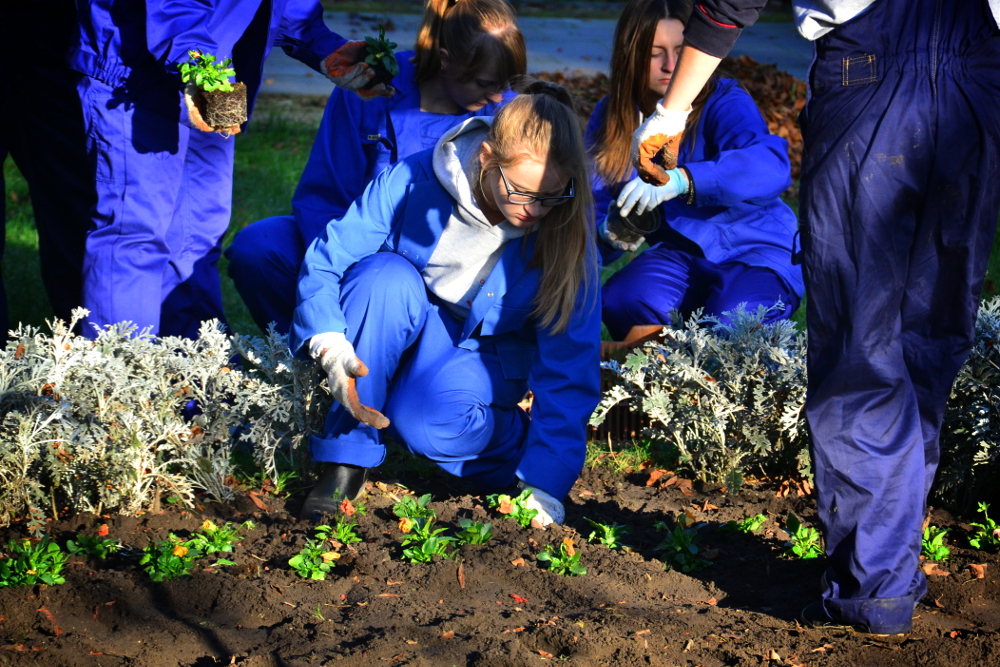 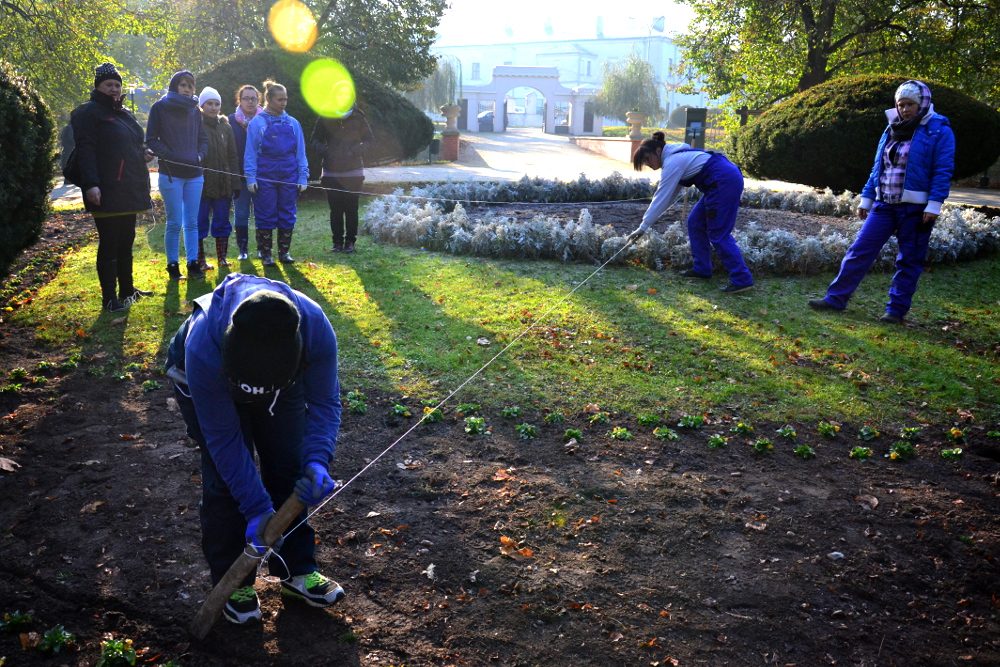 Czego musisz się nauczyć żeby zostać technikiem architektury krajobrazu?
.
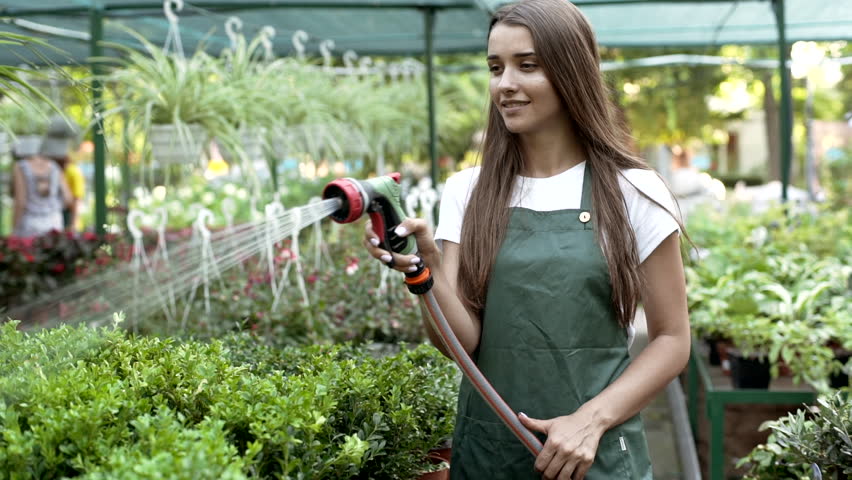 podstaw rysunku odręcznego i zasad kompozycji
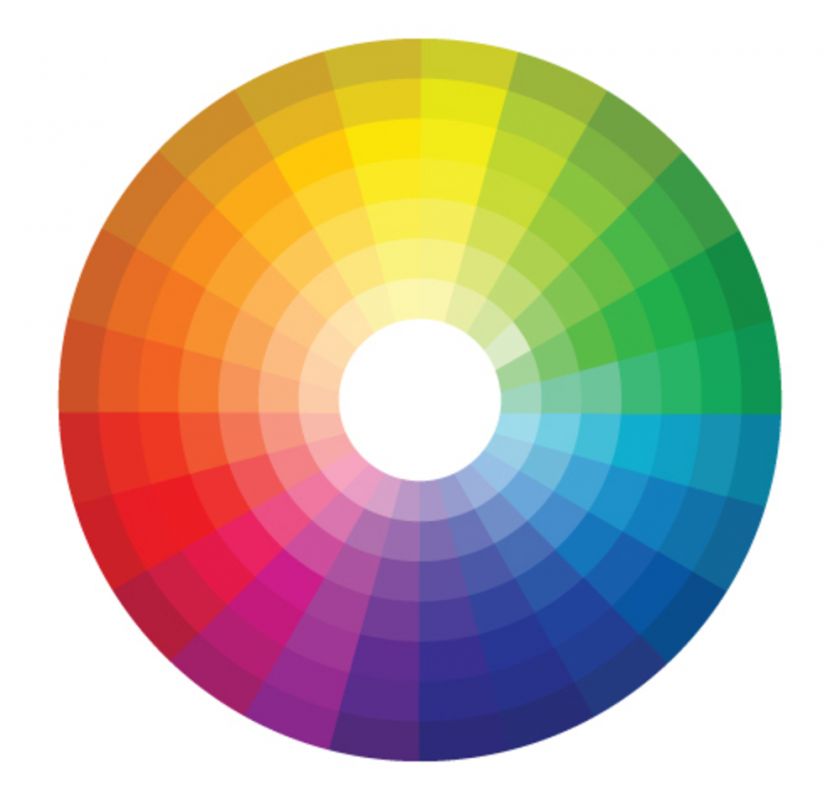 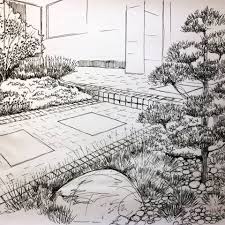 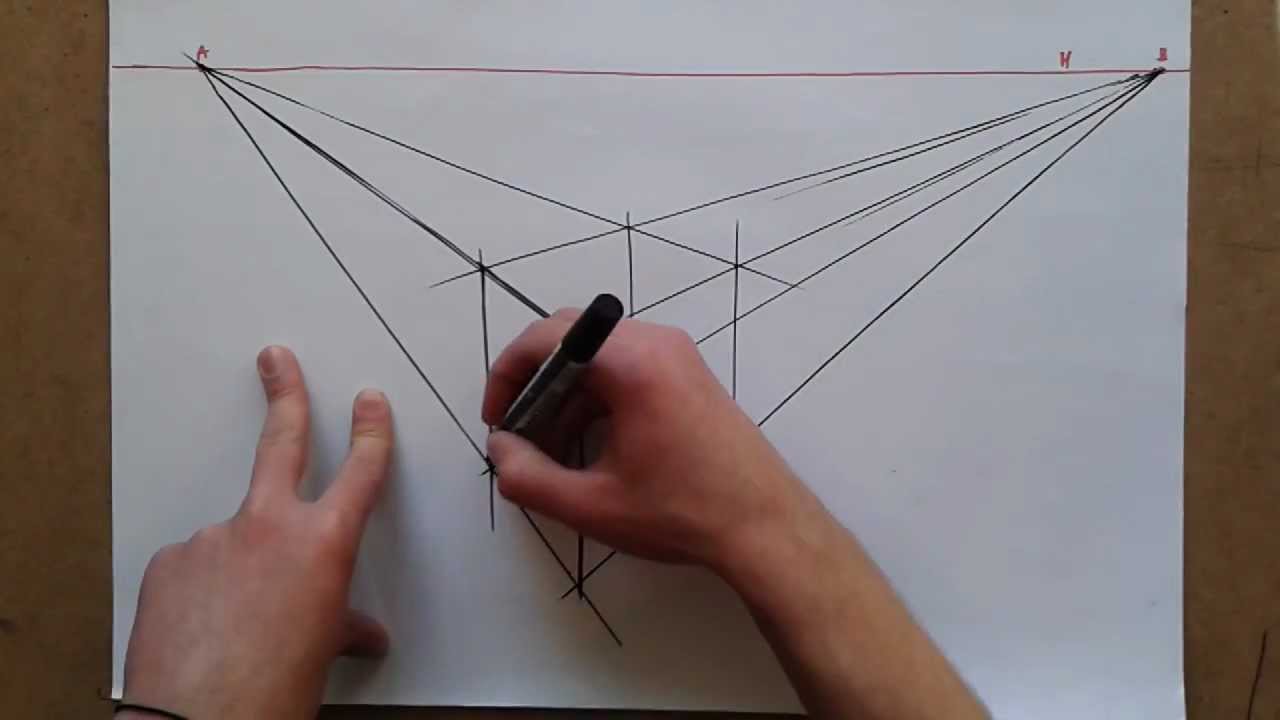 podstaw dotyczących historii sztuki ogrodowej
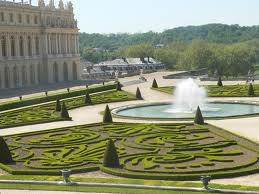 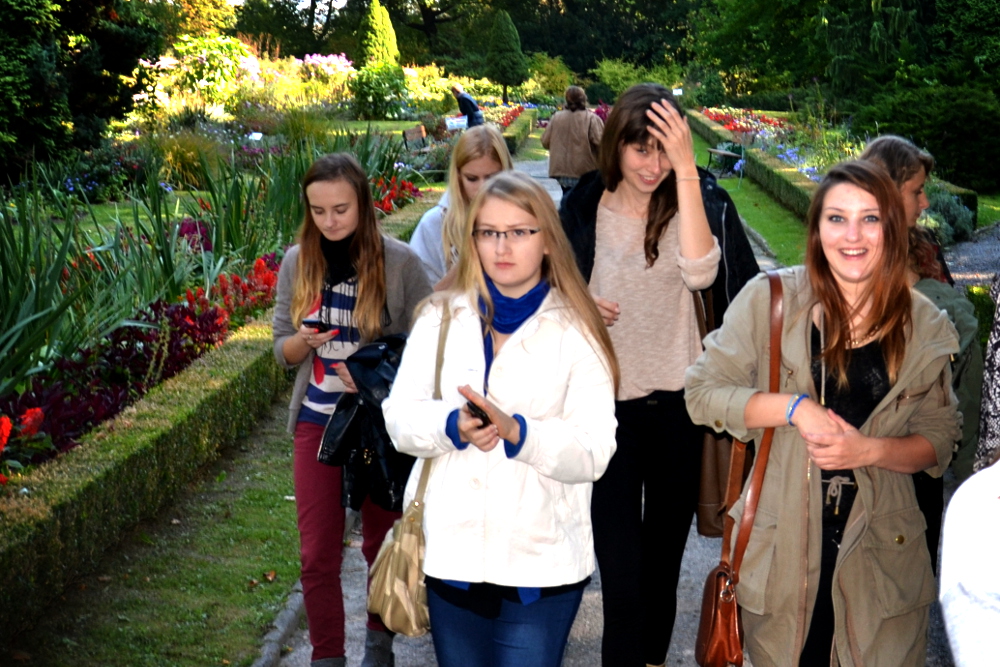 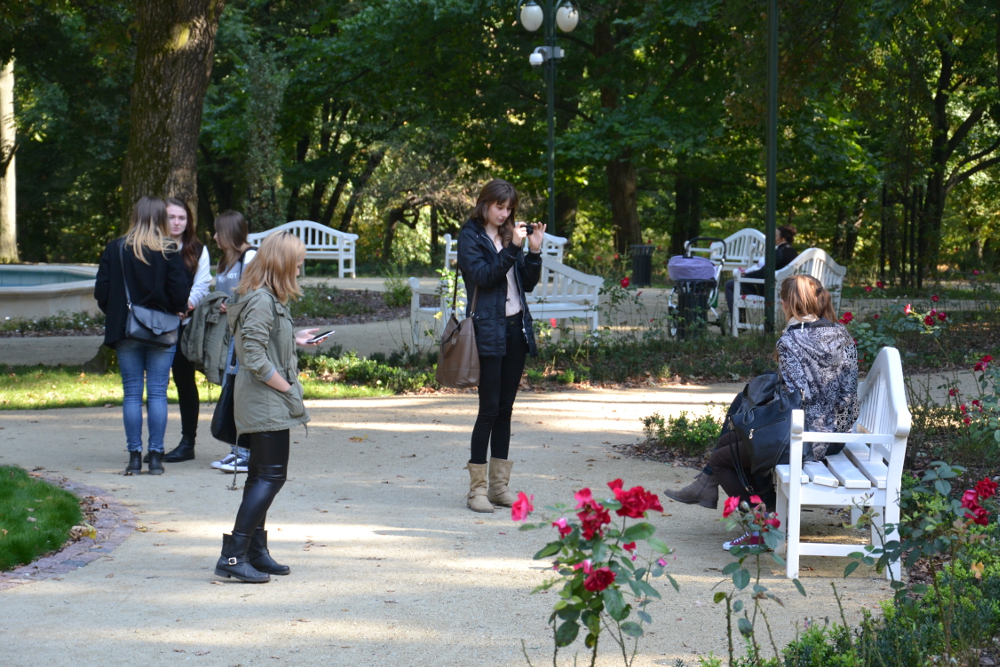 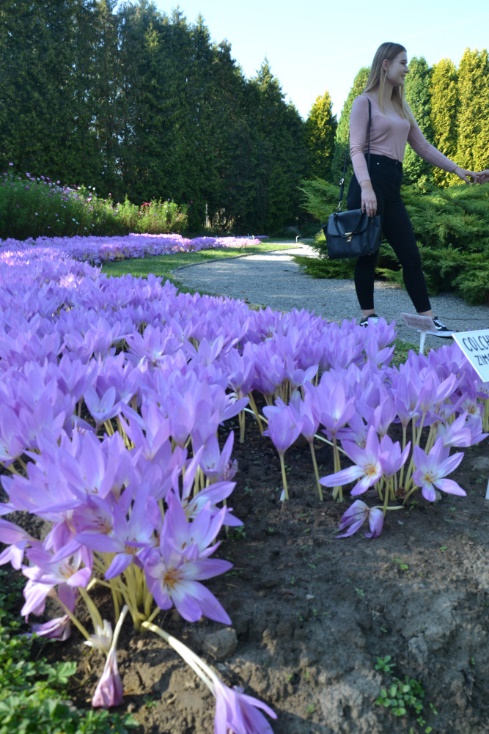 rozpoznawania roślin ozdobnych
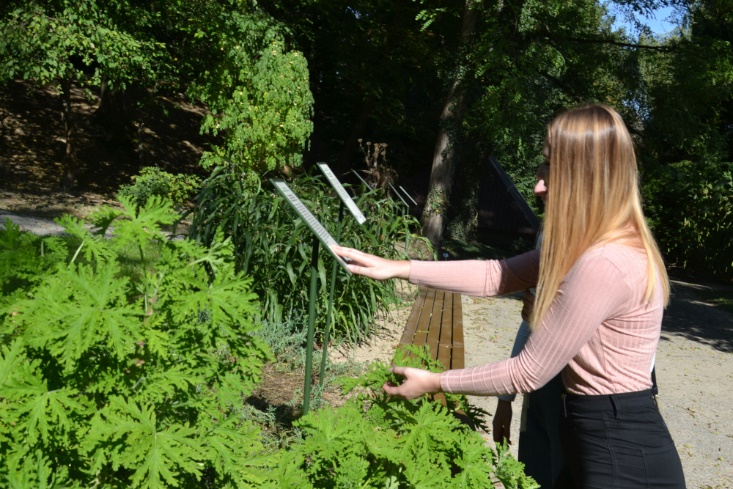 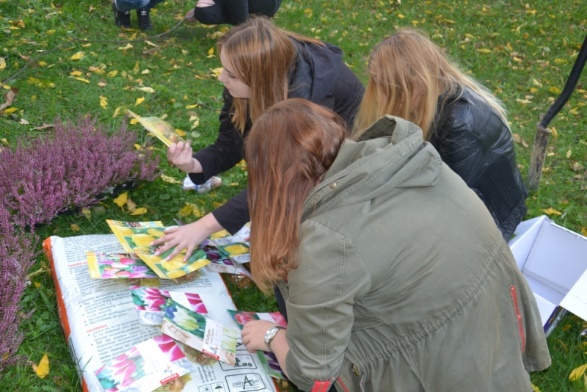 zasad uprawy poszczególnych grup roślin
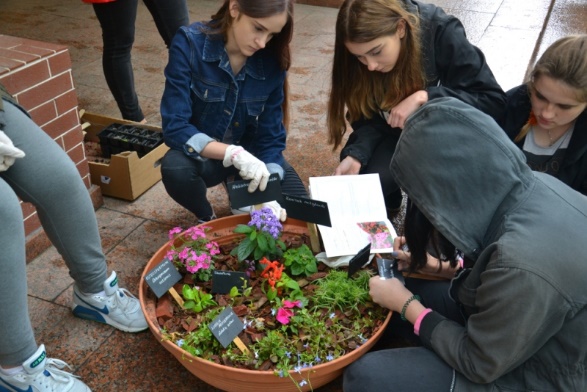 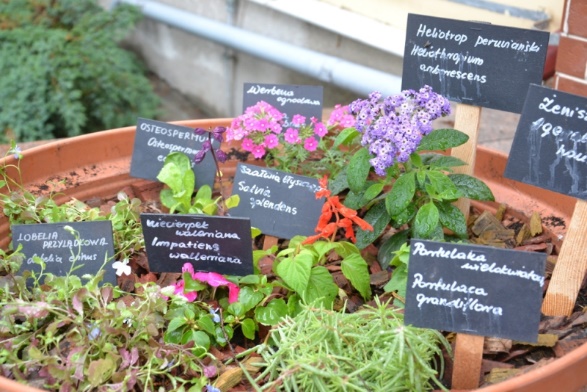 zasad przygotowania gleby pod nasadzenia                                                 i rozmnażania roślin
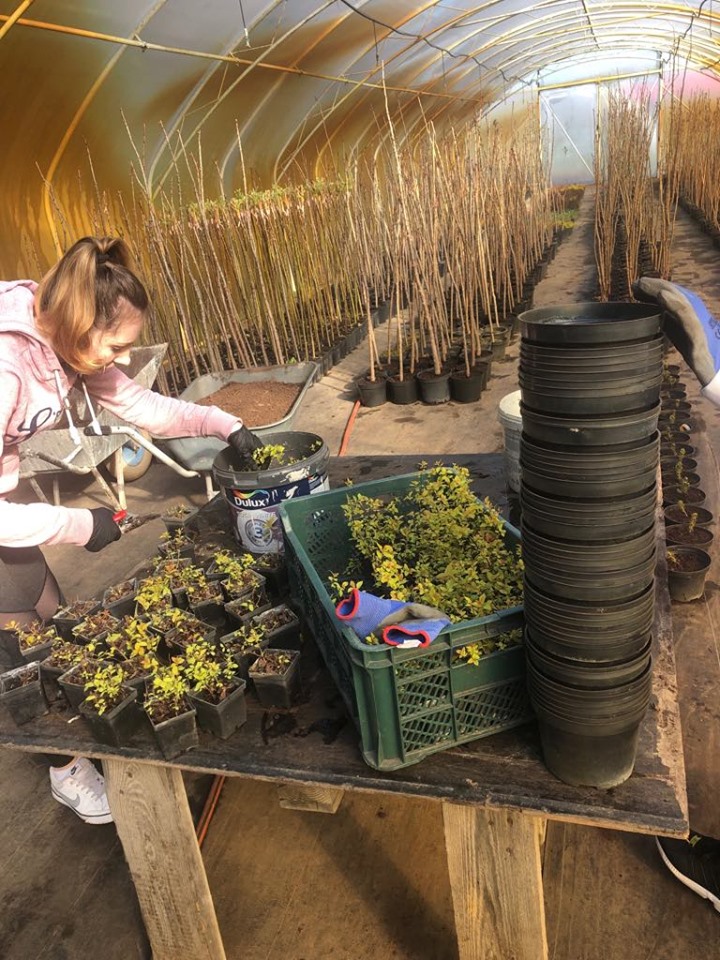 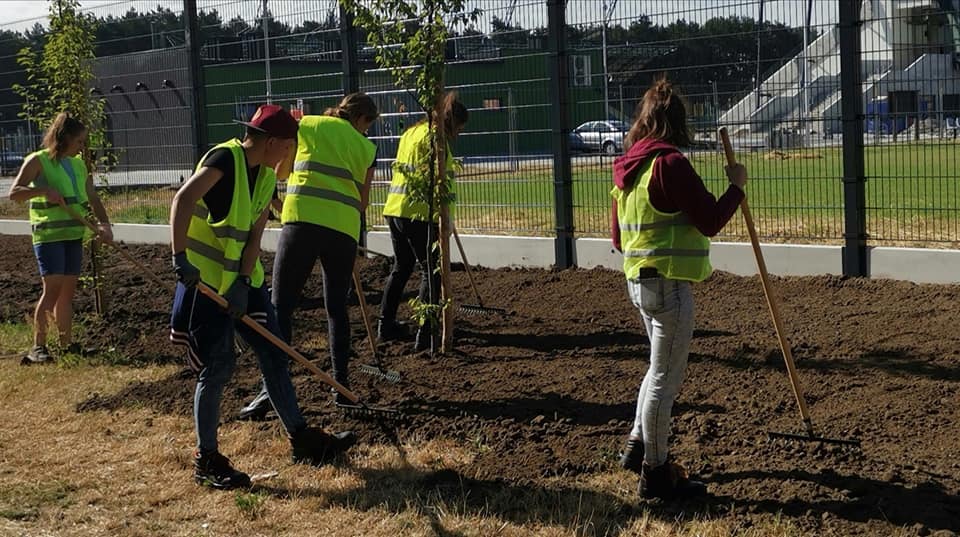 projektowania terenów zieleni
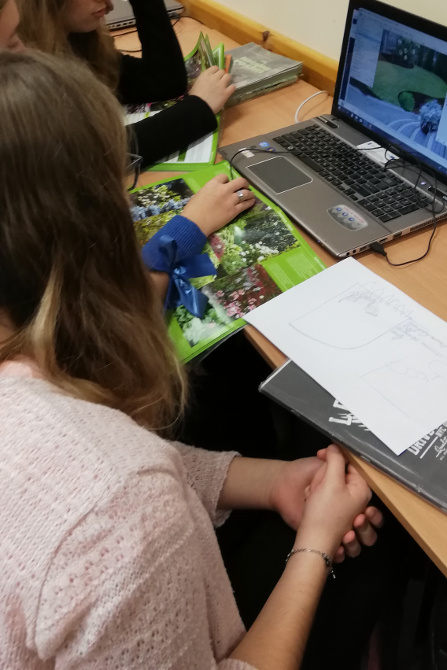 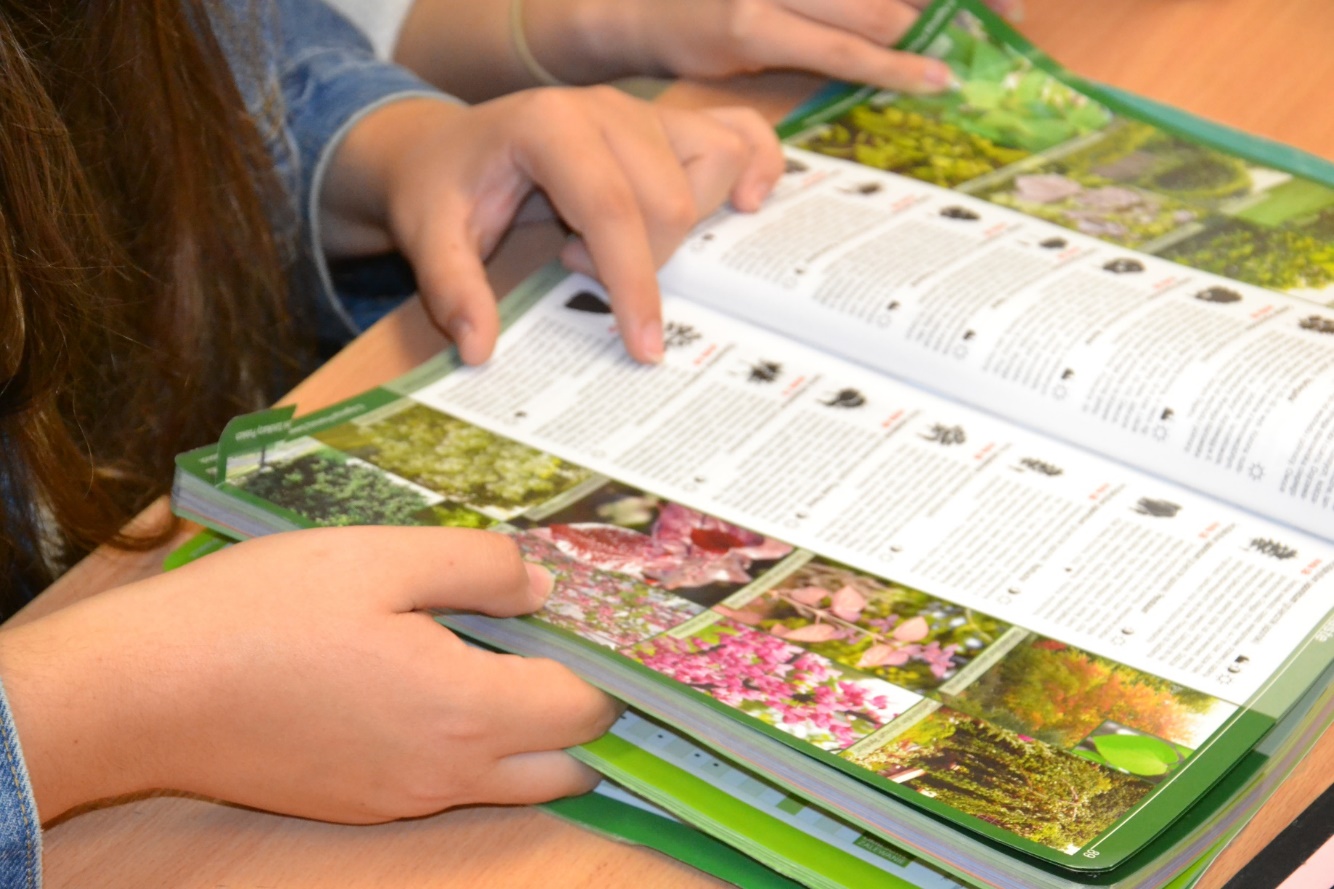 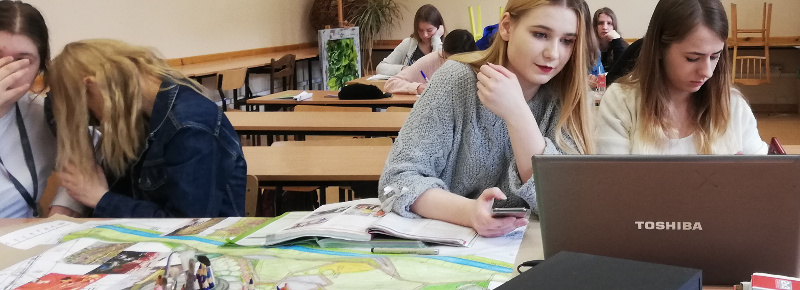 projektowania elementów małej architektury
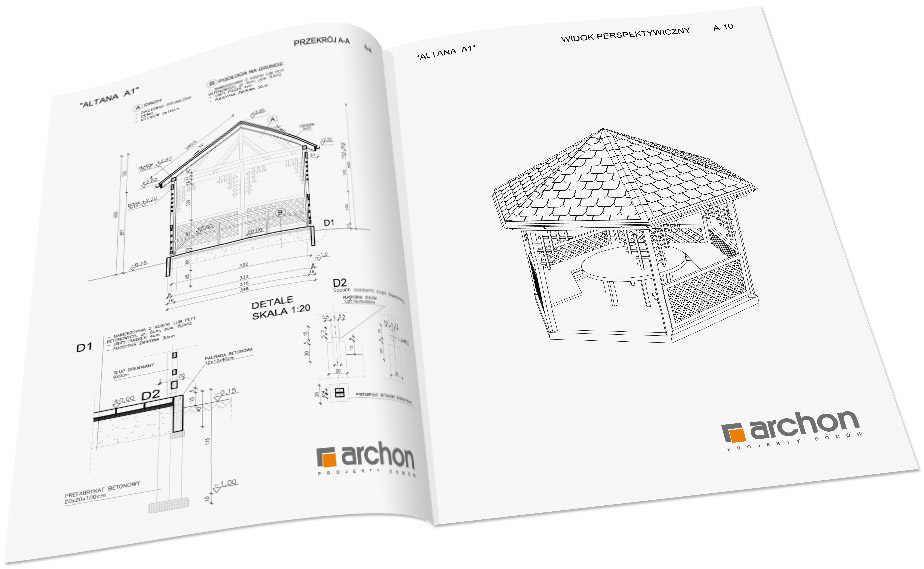 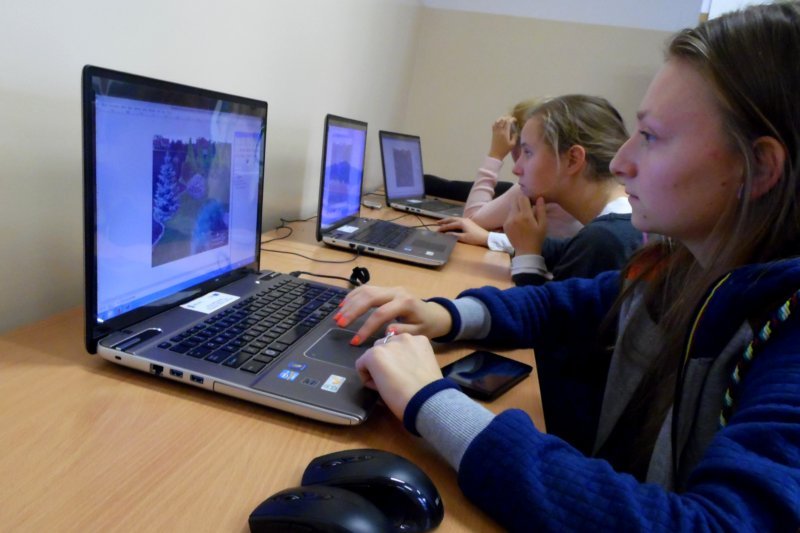 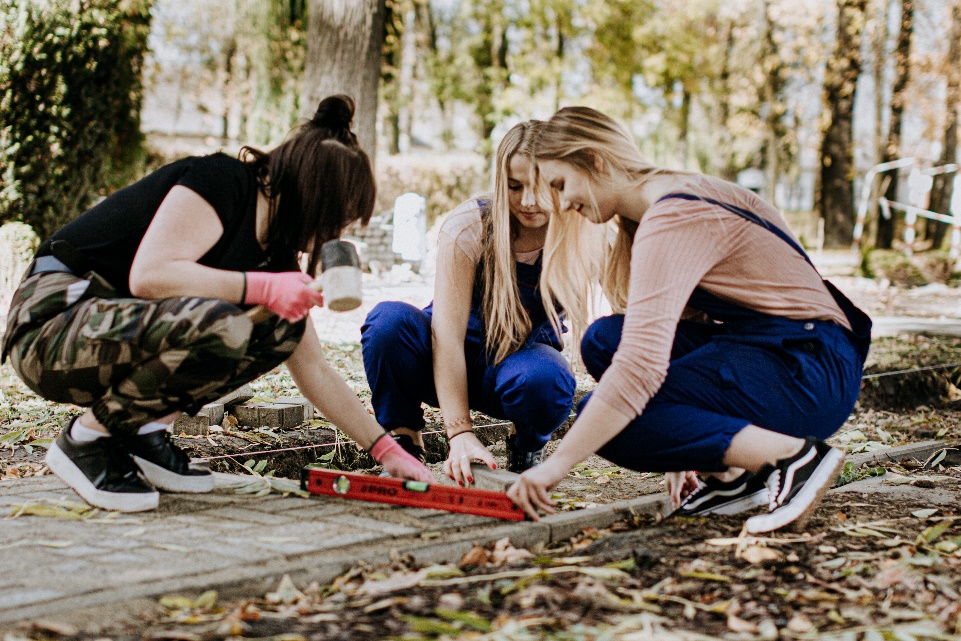 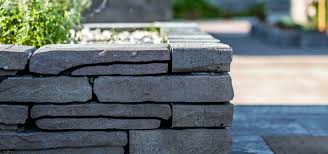 poszerzania swoich umiejętności                                                                          i szukania inspiracji do pracy
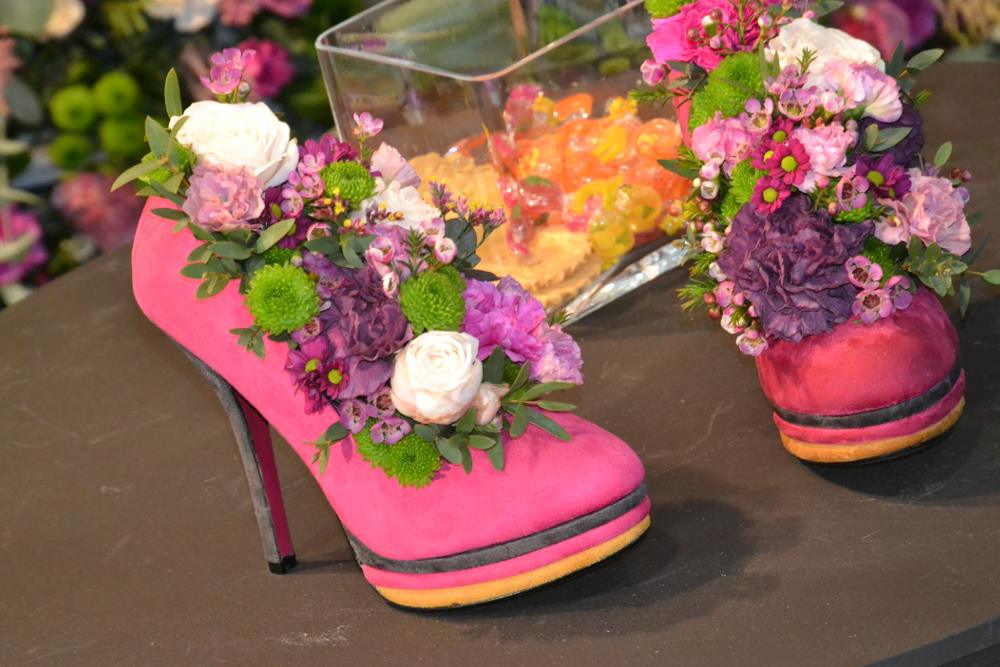 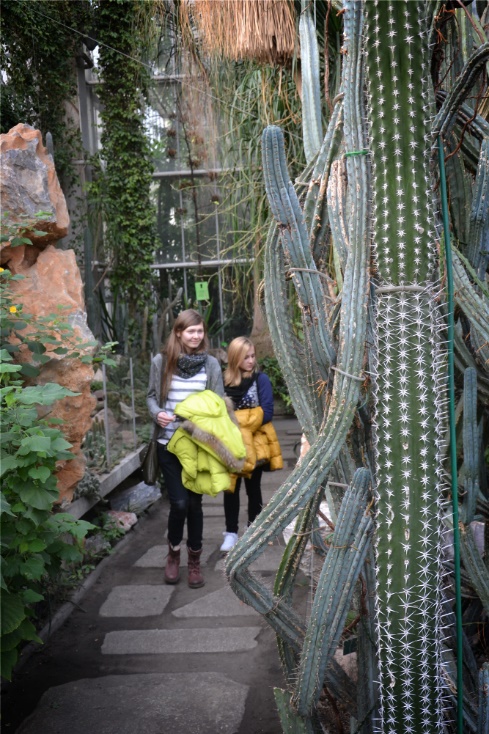 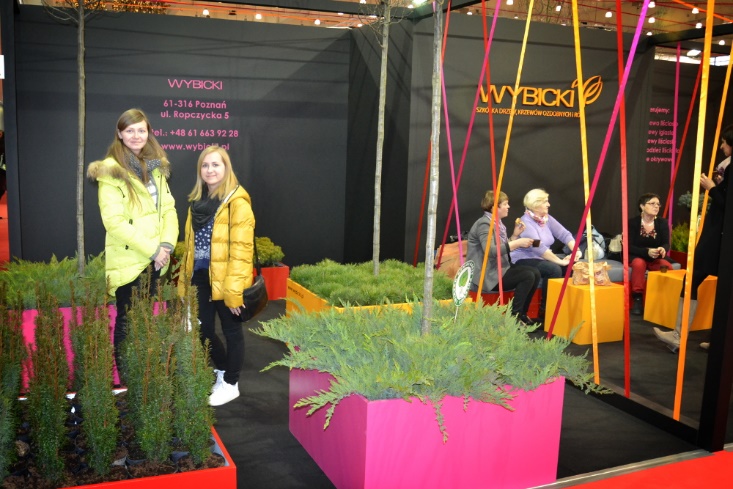 .
Jak uczeń technikum architektury krajobrazu zdobywa doświadczenie zawodowe?
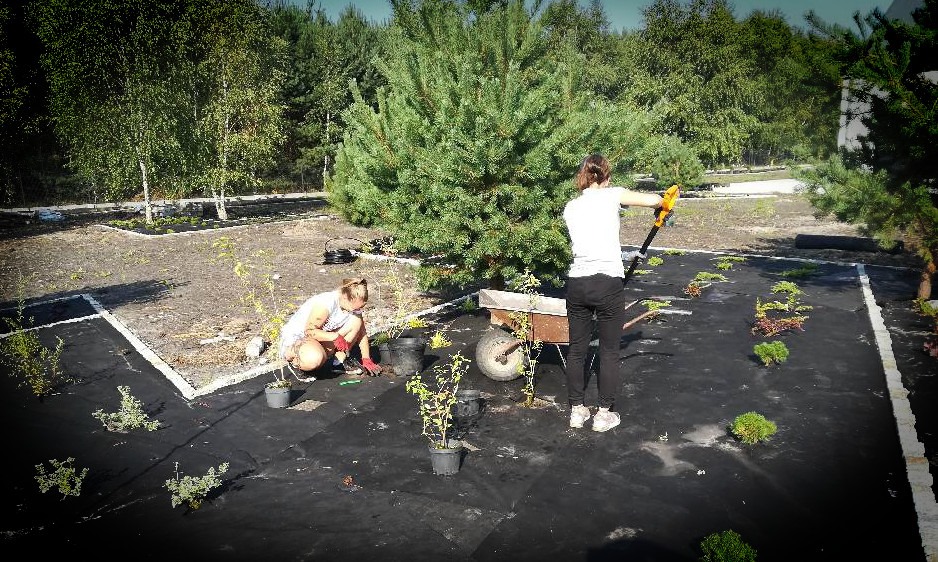 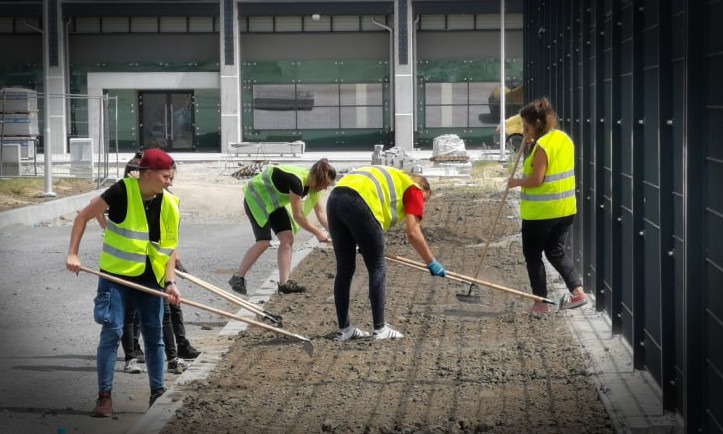 .
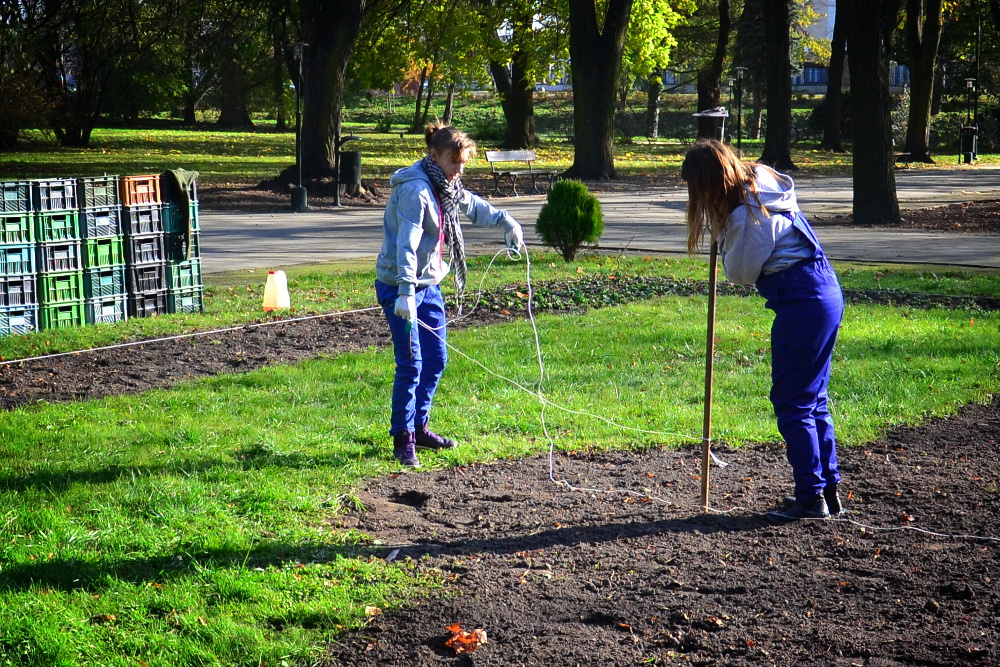 ZAJĘCIA PRAKTYCZNE
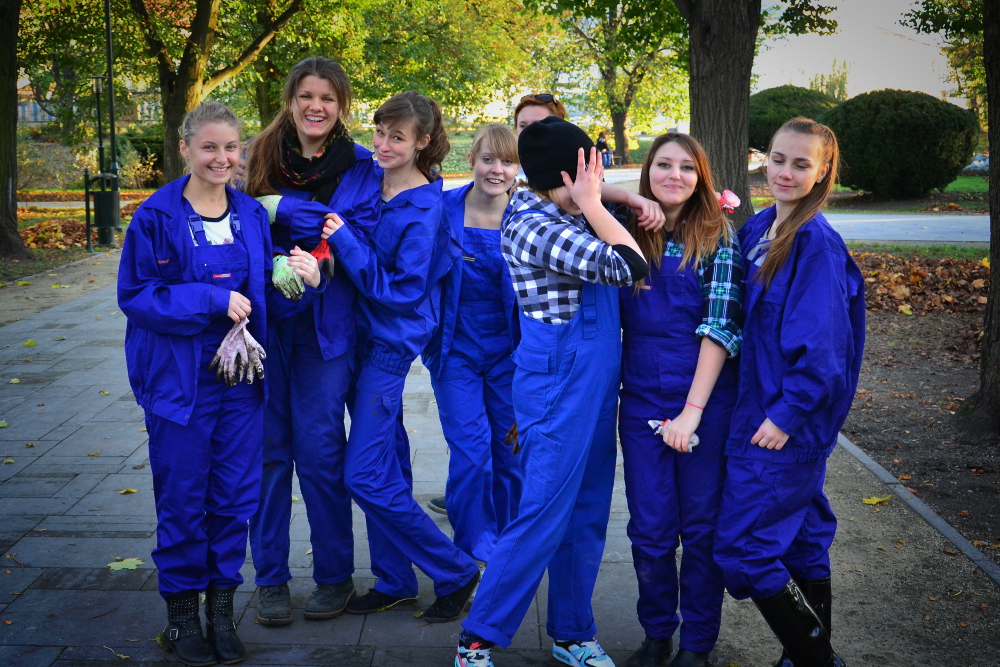 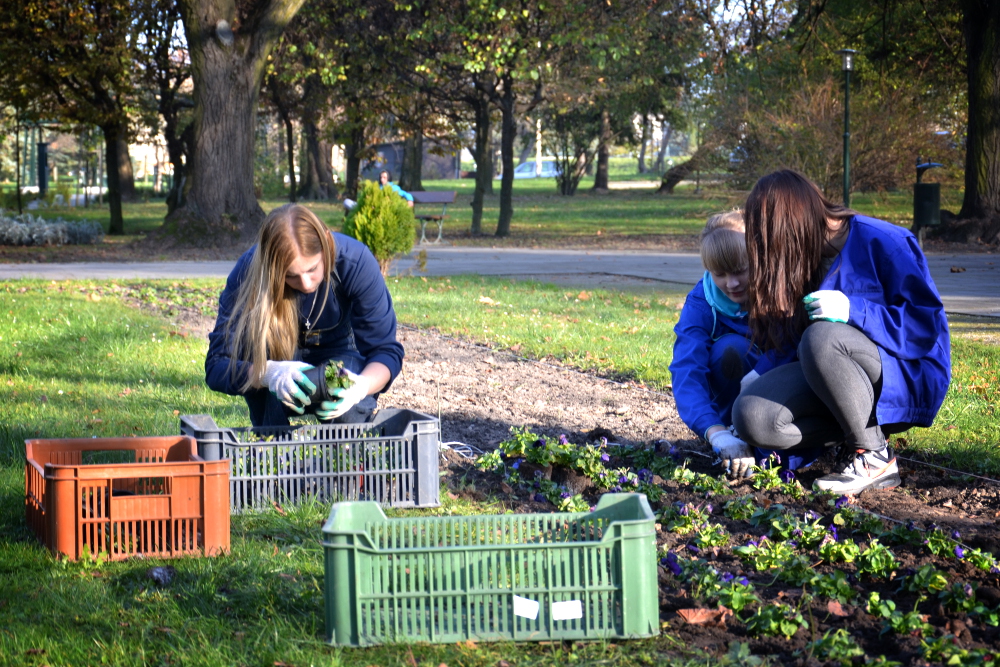 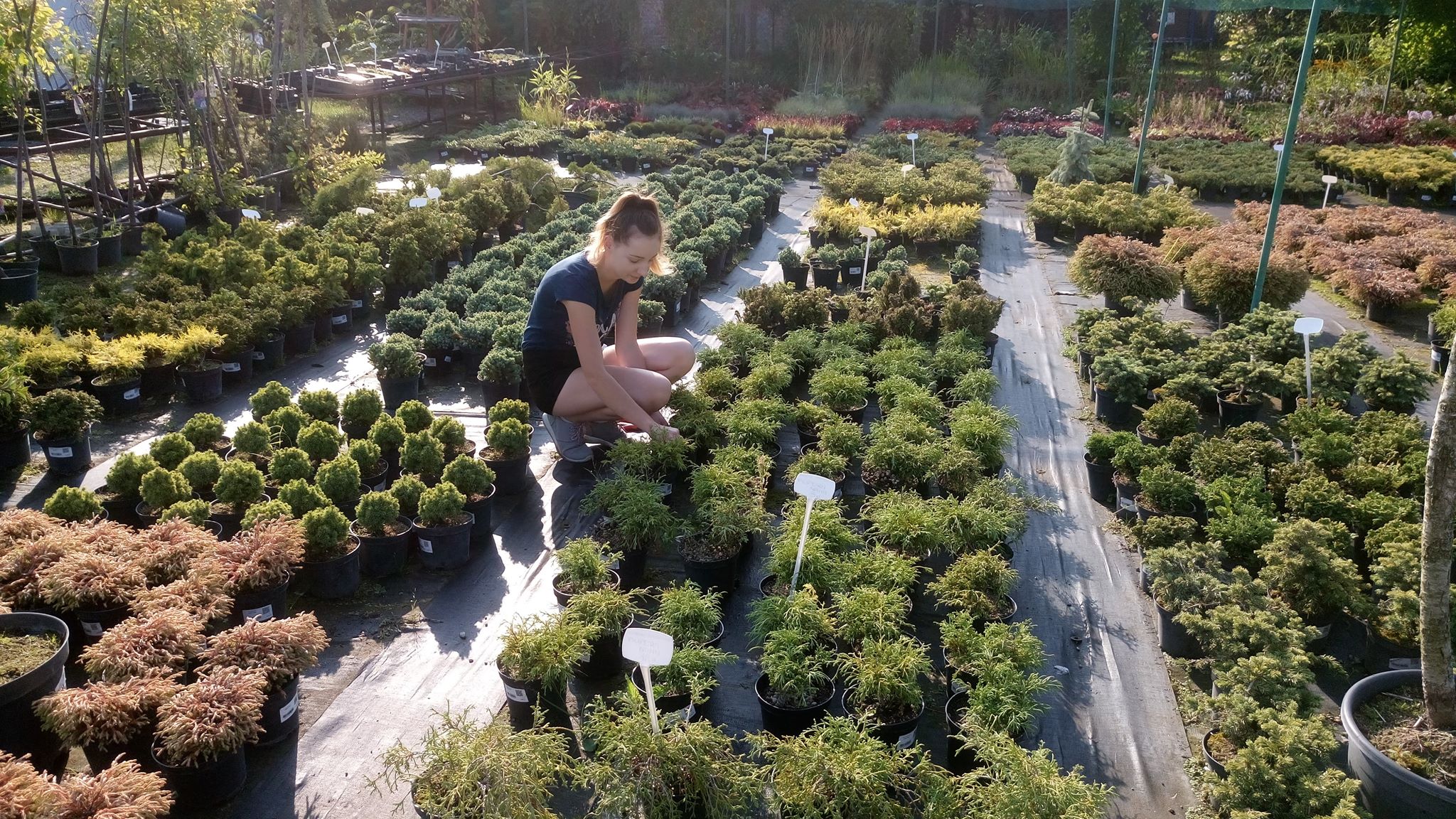 PRAKTYKI ZAWODOWE
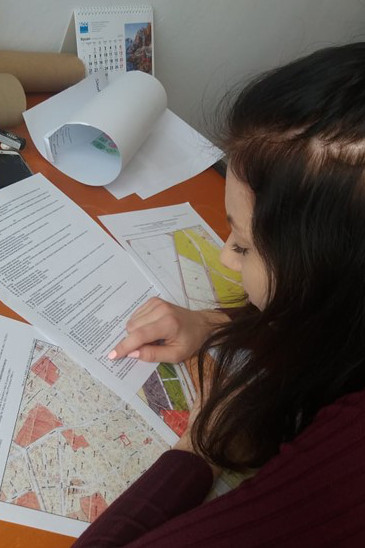 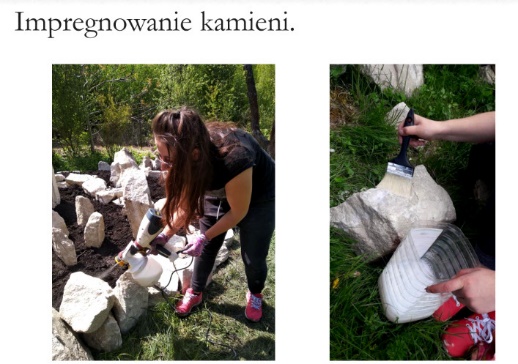 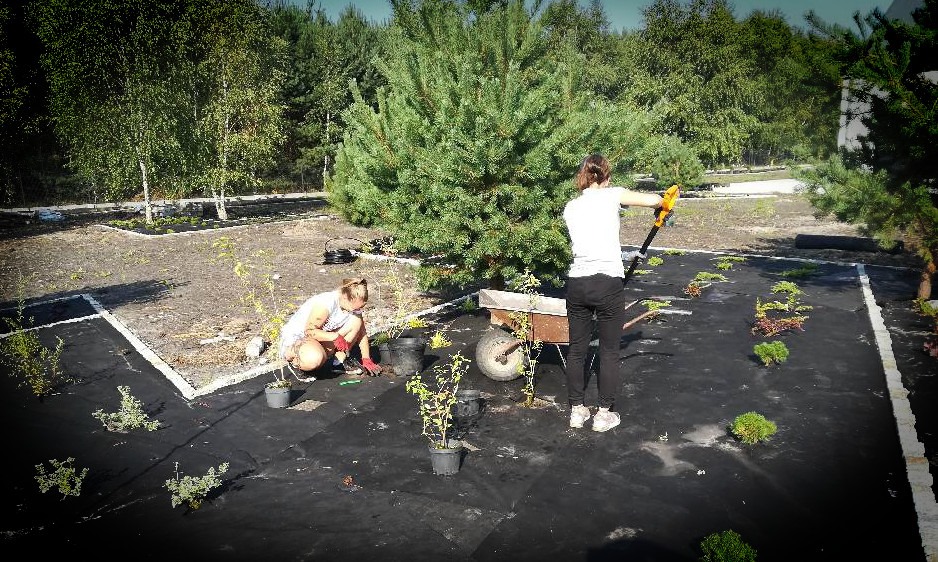 .
STAŻE
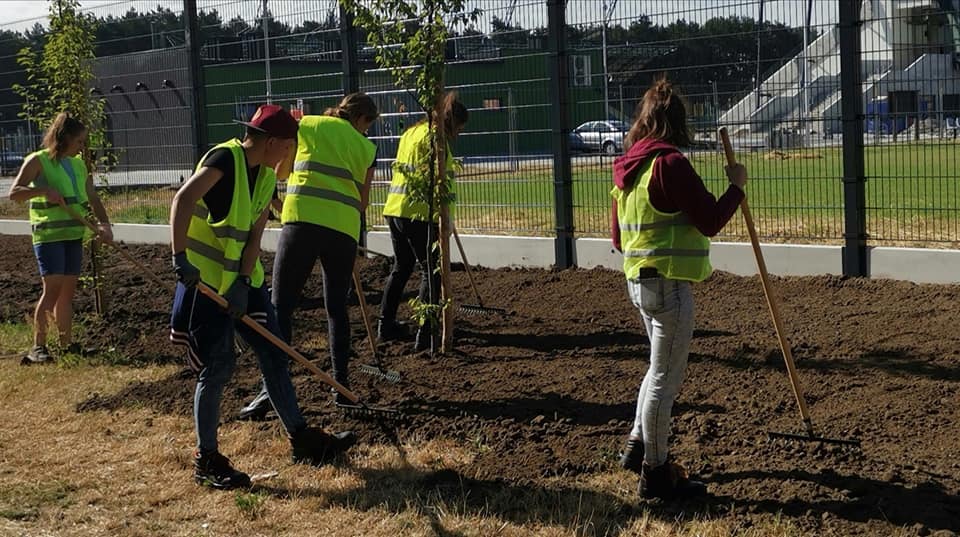 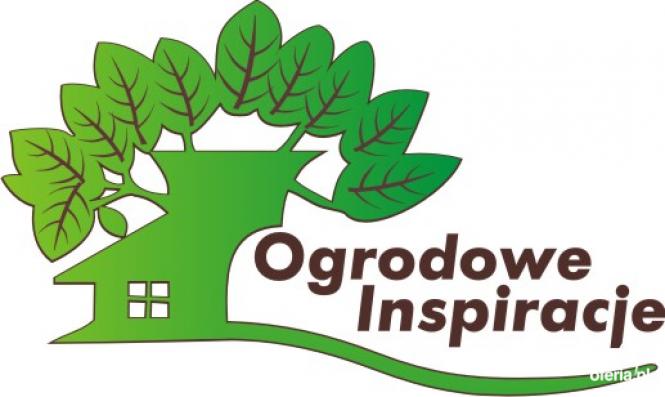 Szkółka Drzew i Krzewów Ozdobnych w Płoskiem
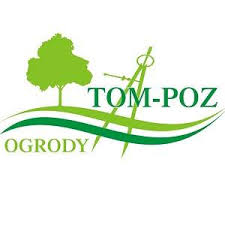 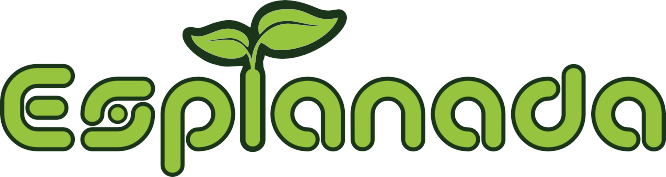 Dla kogo najodpowiedniejsza jest praca technika architektury krajobrazu?
?
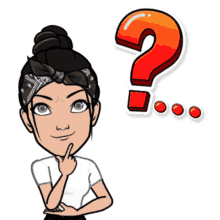 dla osób kreatywnych, lubiących tworzyć
osób lubiących pracę na wolnym powietrzu                             i kontakt z przyrodą
zainteresowanych roślinami i ich uprawą
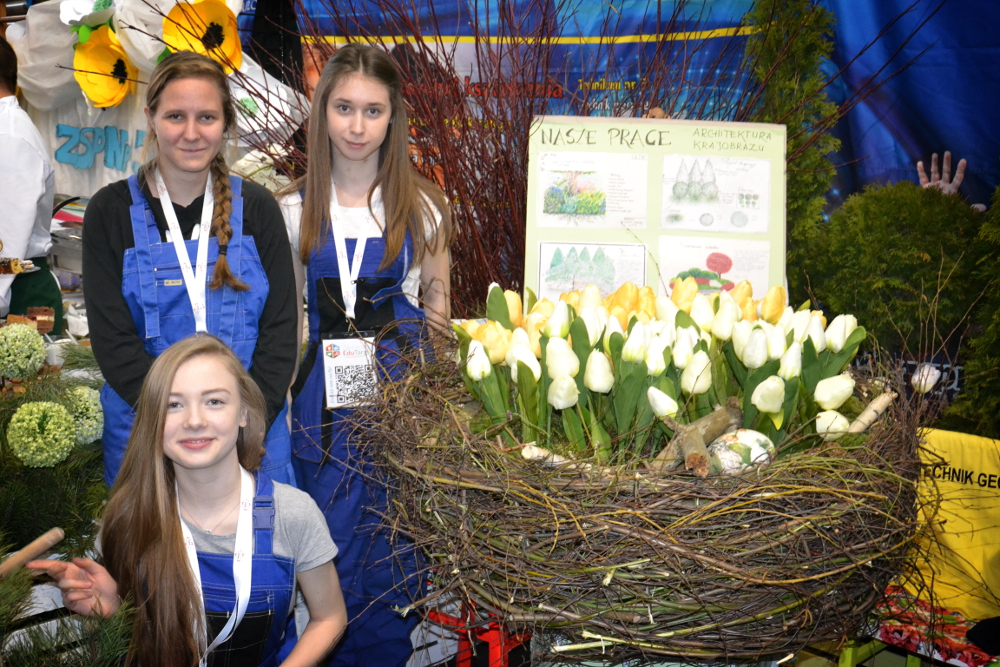 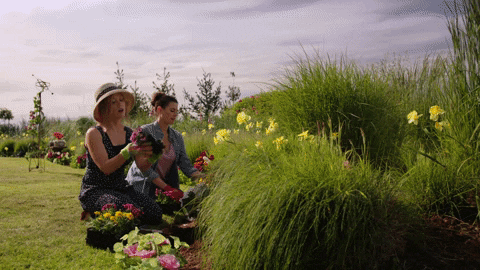 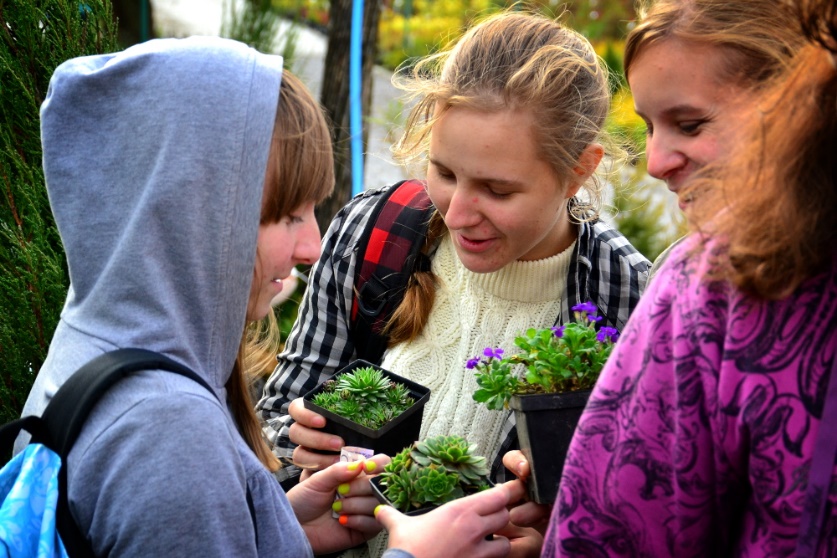 Możliwości rozwoju !
PRZEDMIOTY UZUPEŁNIAJĄCE
ZAJĘCIA DODATKOWE  I WARSZTATY
KURSY
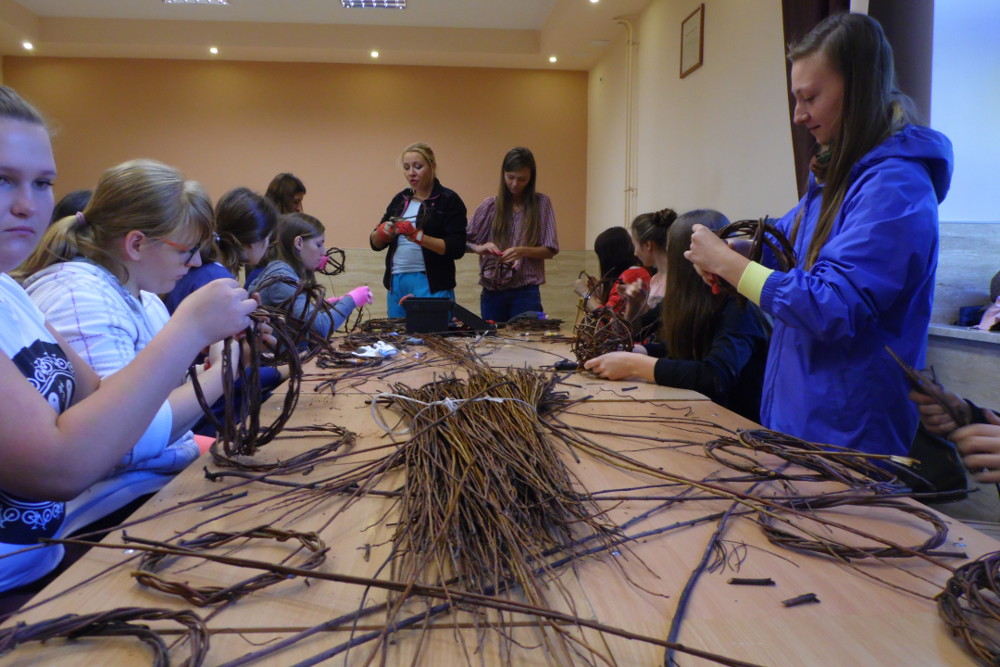 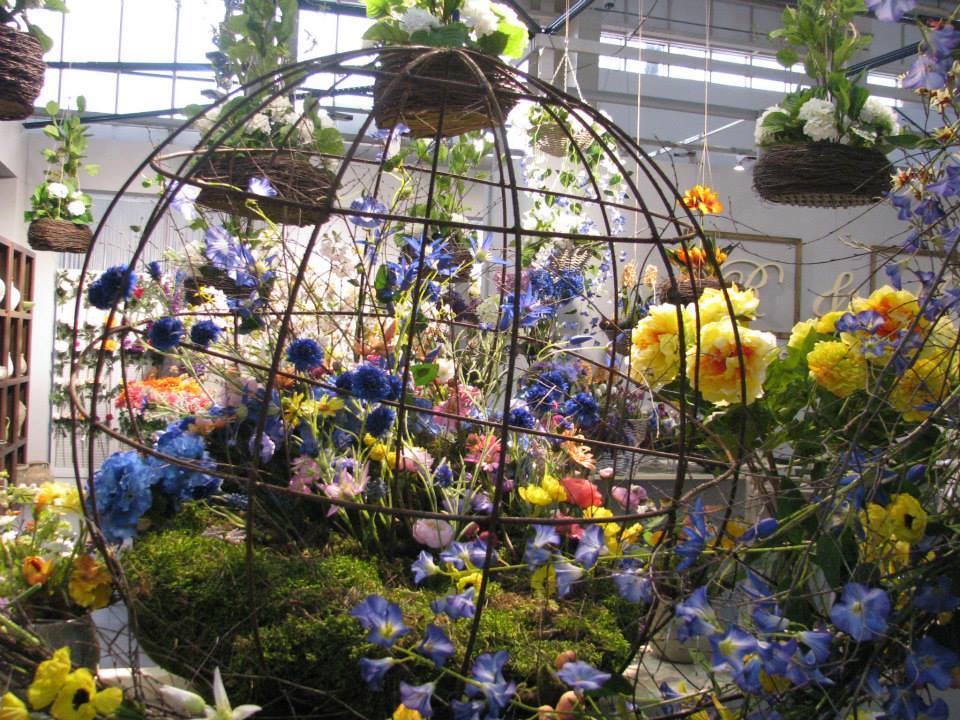 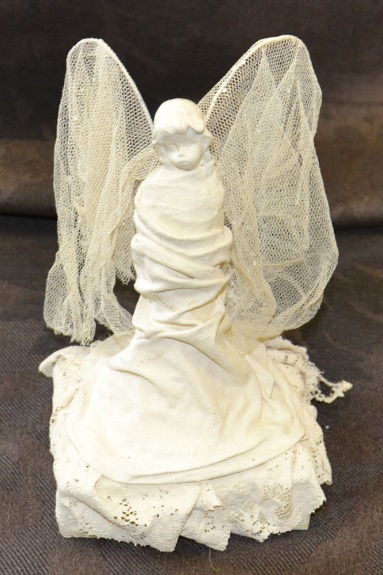 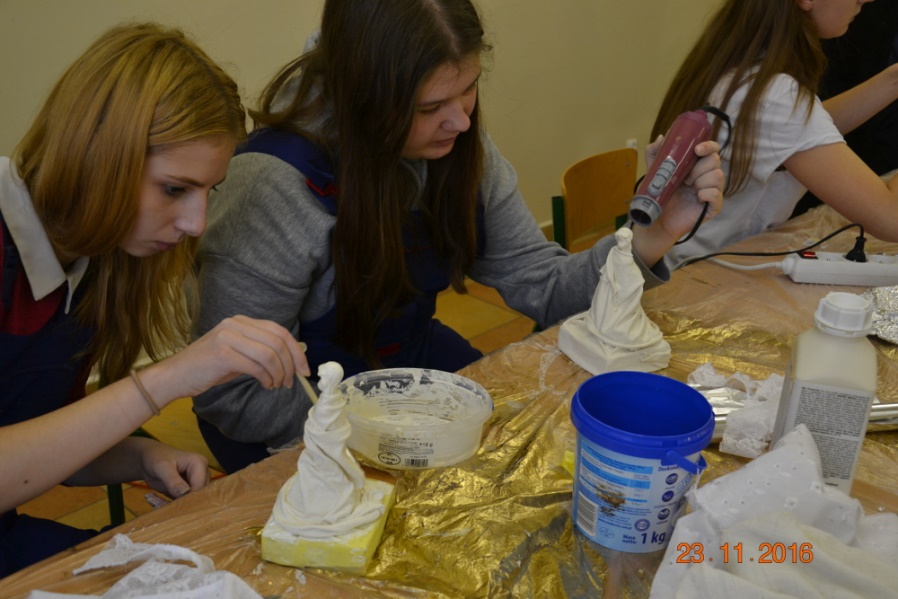 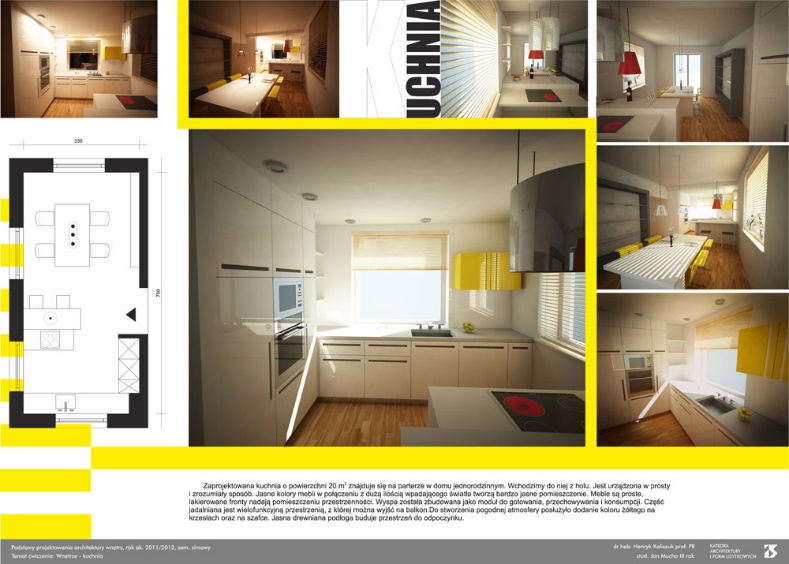 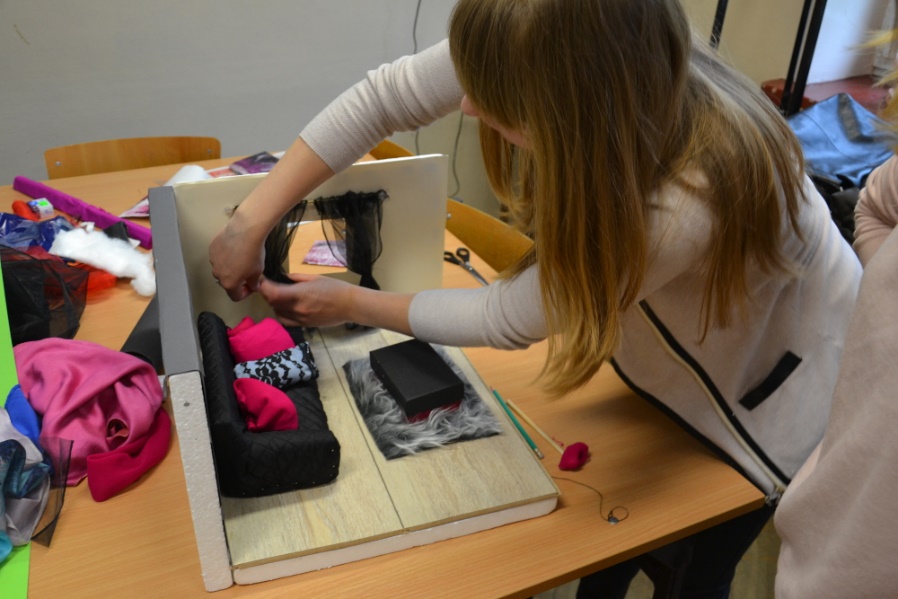 .
PRZEDMIOTY UZUPEŁNIAJĄCE
ARCHITEKTURA WNĘTRZ
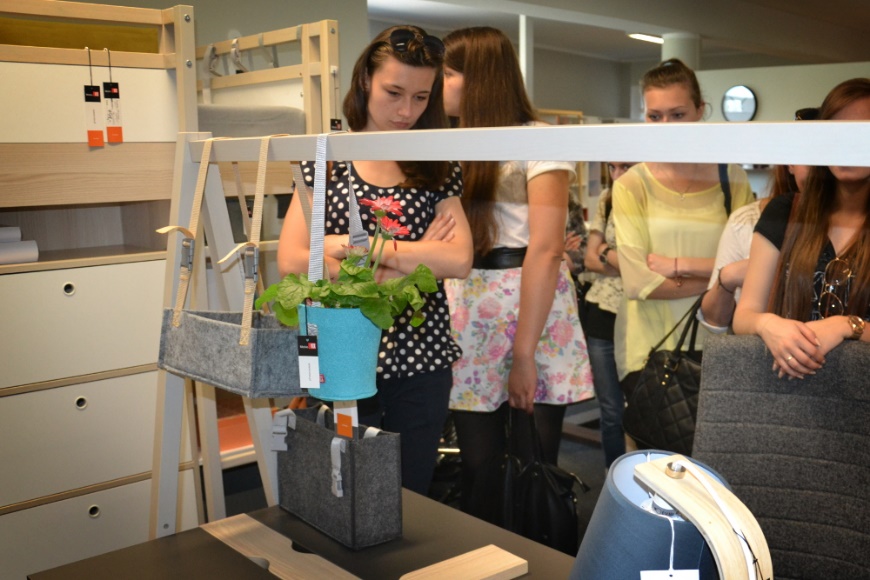 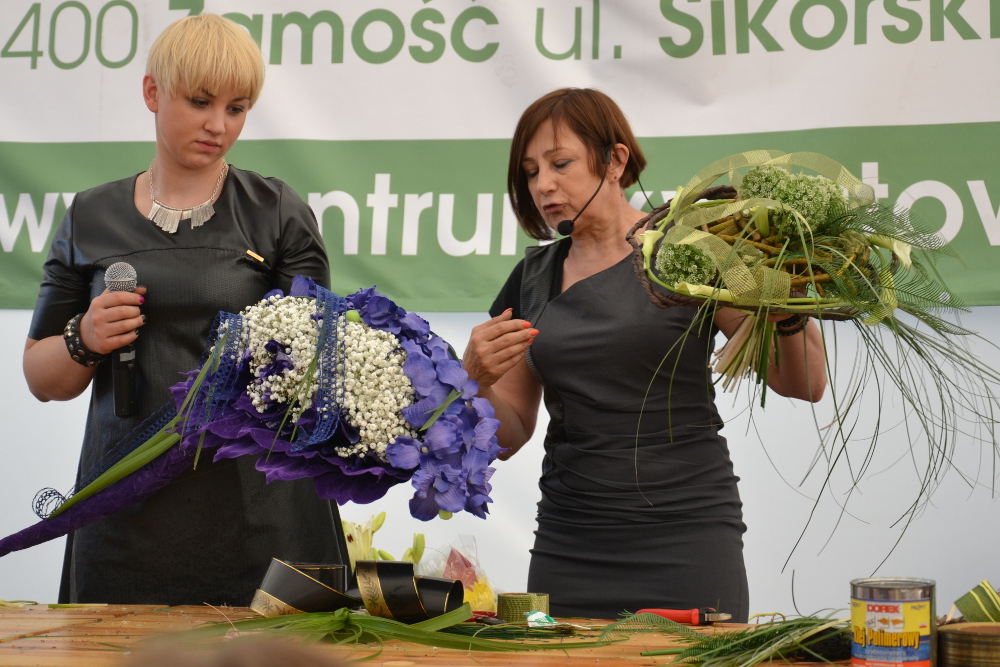 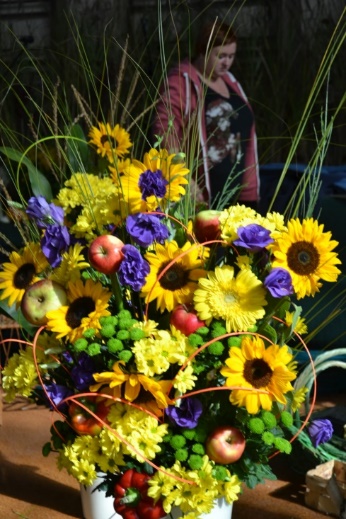 FLORYSTYKA
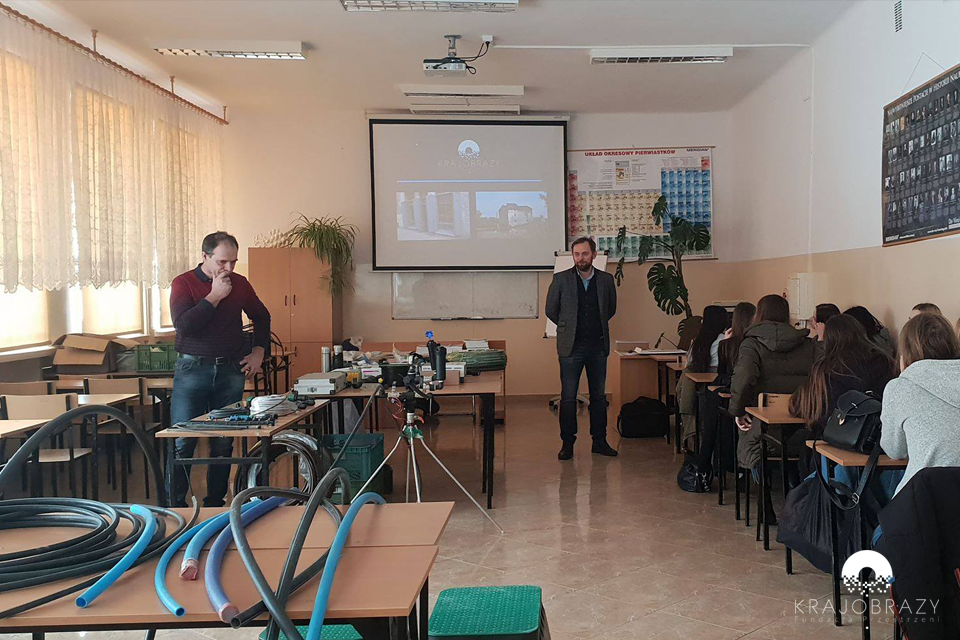 .
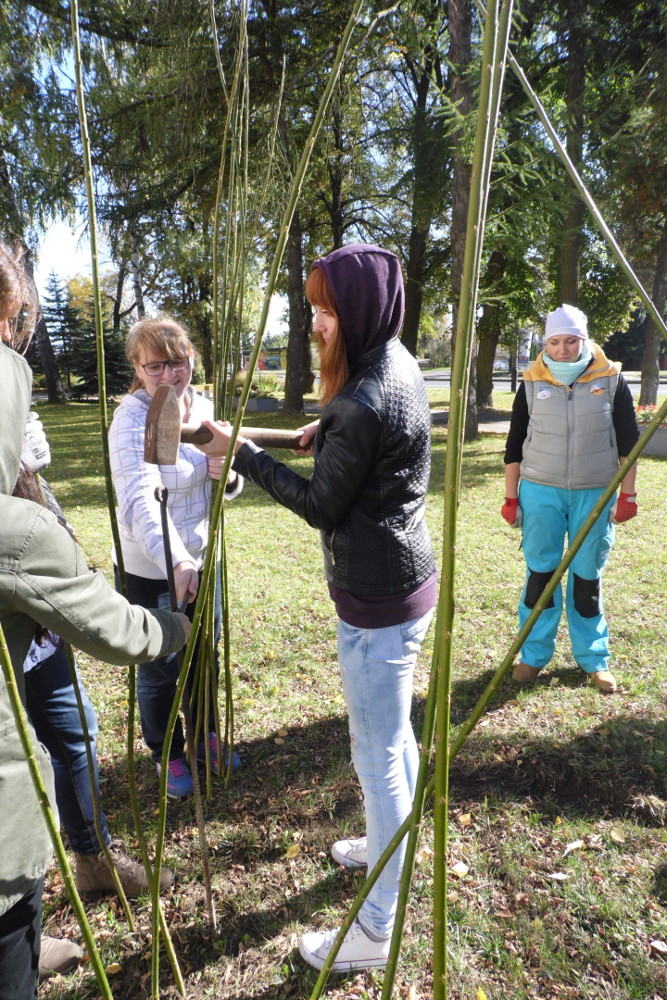 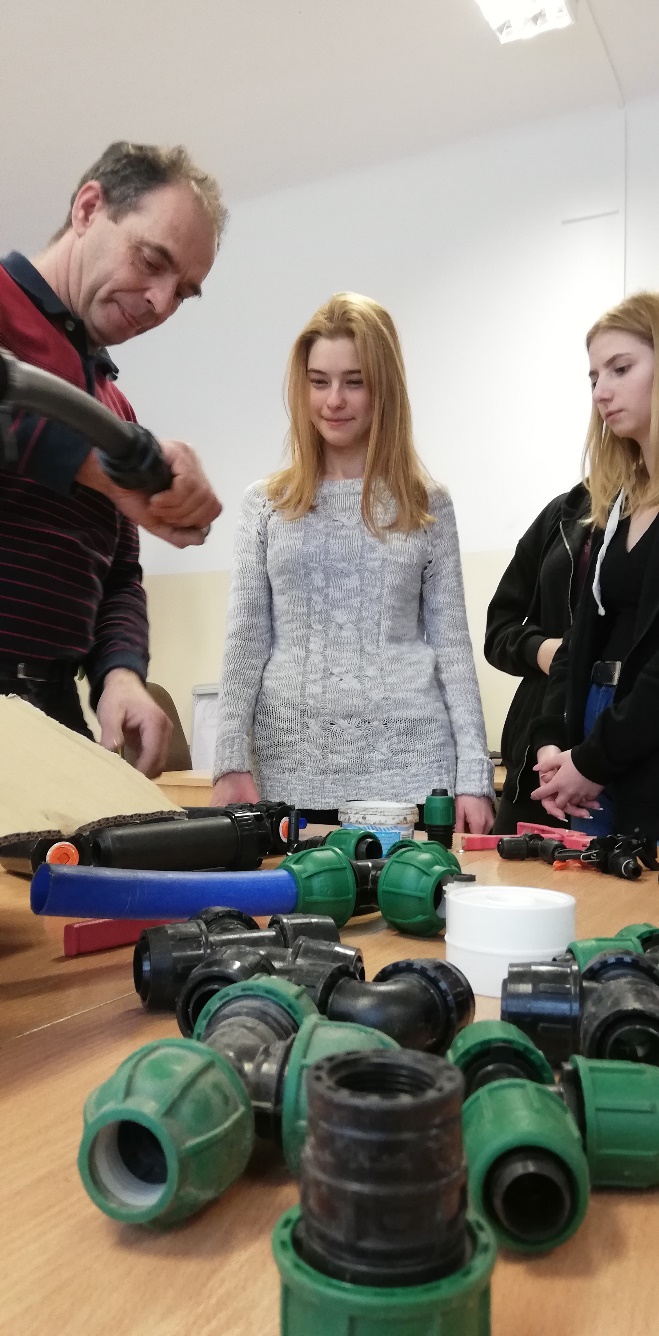 KURSY
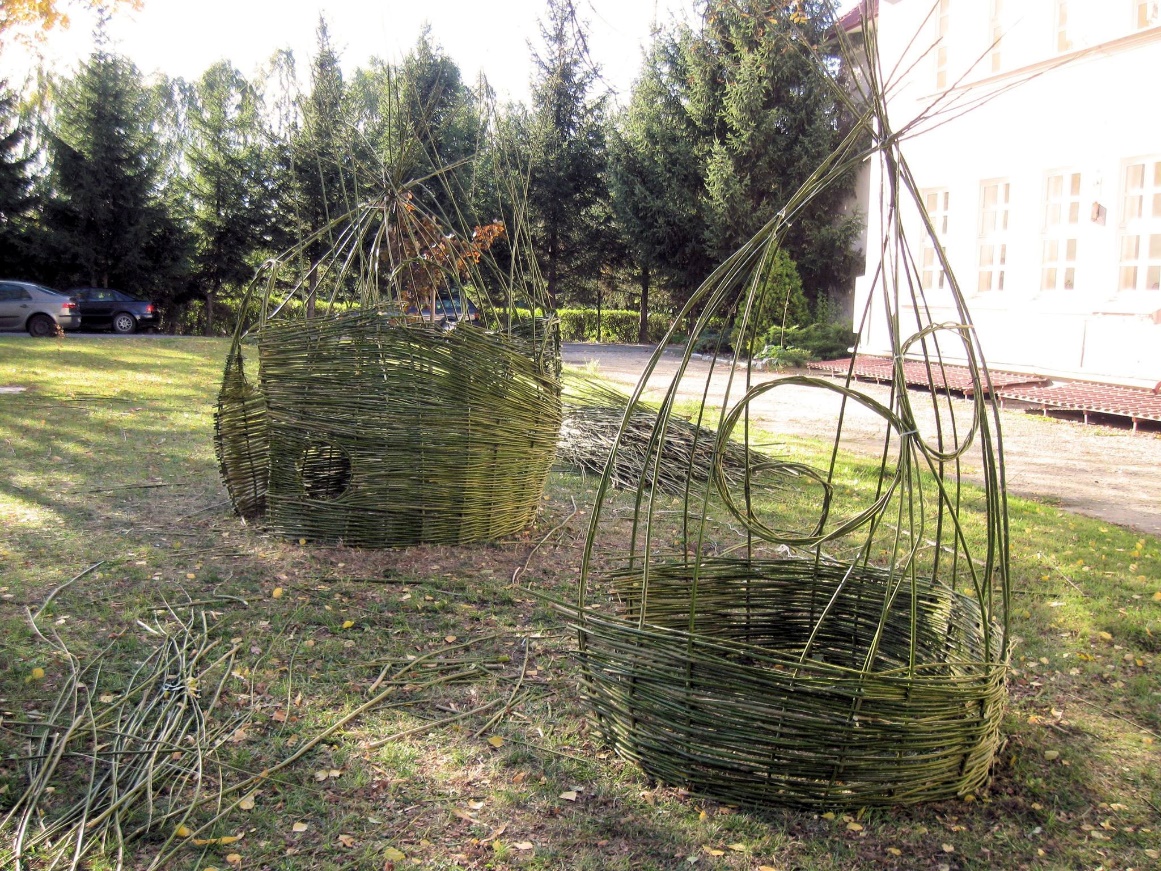 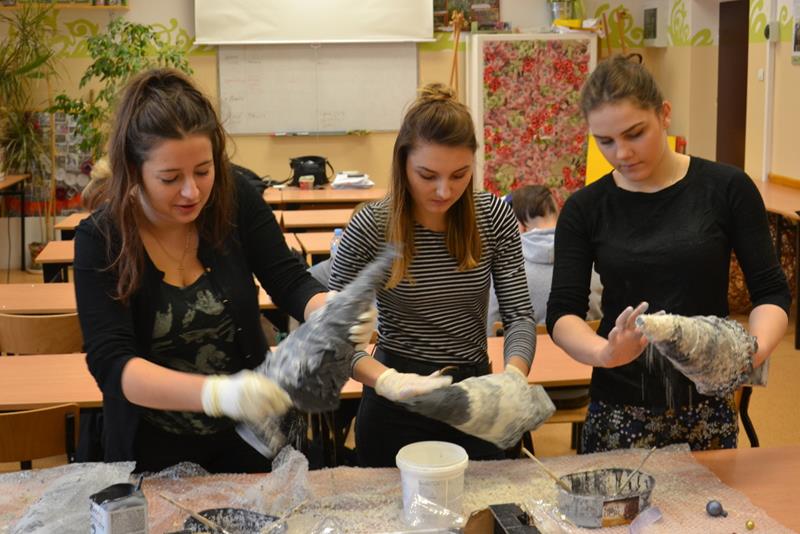 .
ZAJĘCIA DODATKOWE       I WARSZTATY
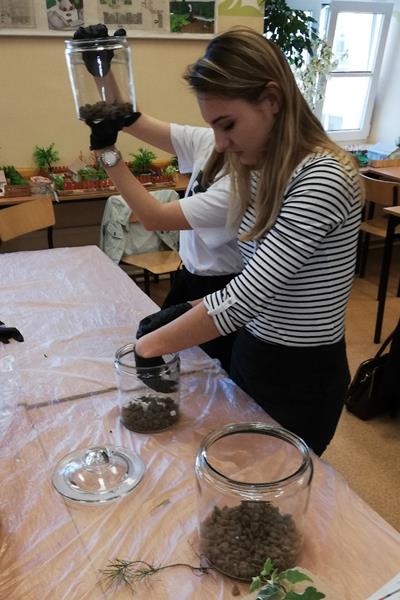 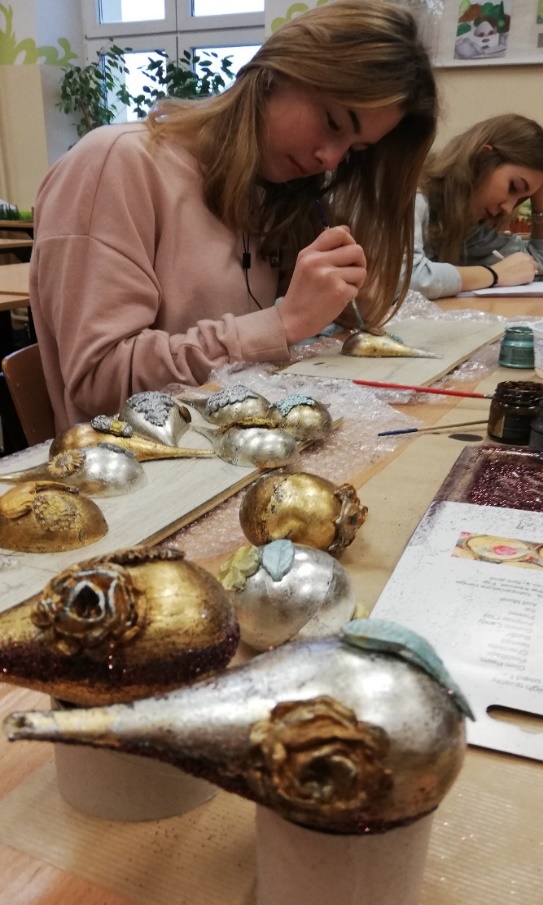 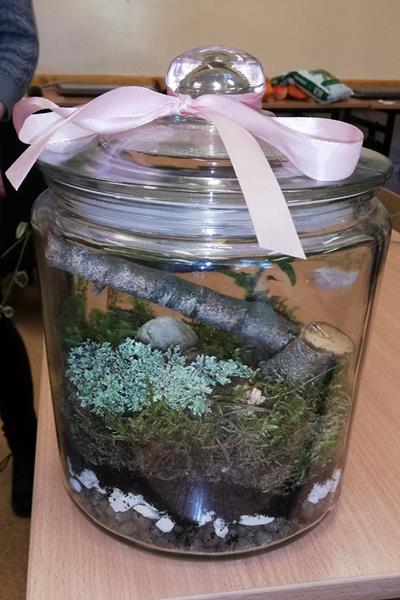 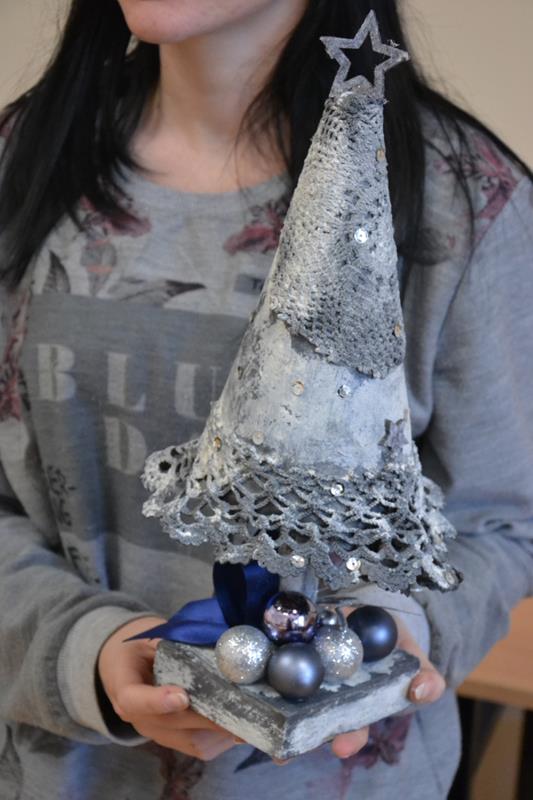 Efekty kształceniawłaściwe dla kwalifikacji:
OGR.04. Organizacja prac 
związanych z budową 
oraz konserwacją obiektów 
małej architektury krajobrazu.
OGR.03. Projektowanie, 
urządzanie i pielęgnacja 
roślinnych obiektów 
architektury krajobrazu.
SUKCESY NASZYCH UCZNIÓW I ABSOLWENTÓW…
Olimpijczycy na szczeblu ogólnopolskim Olimpiady Wiedzy               i Umiejętności Rolniczych - BLOK: ARCHITEKTURA KRAJOBRAZU
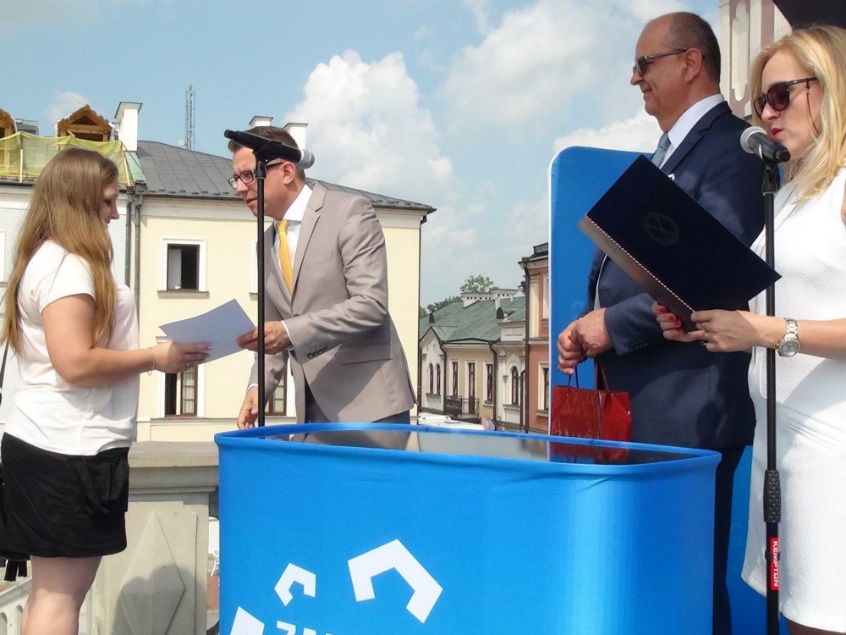 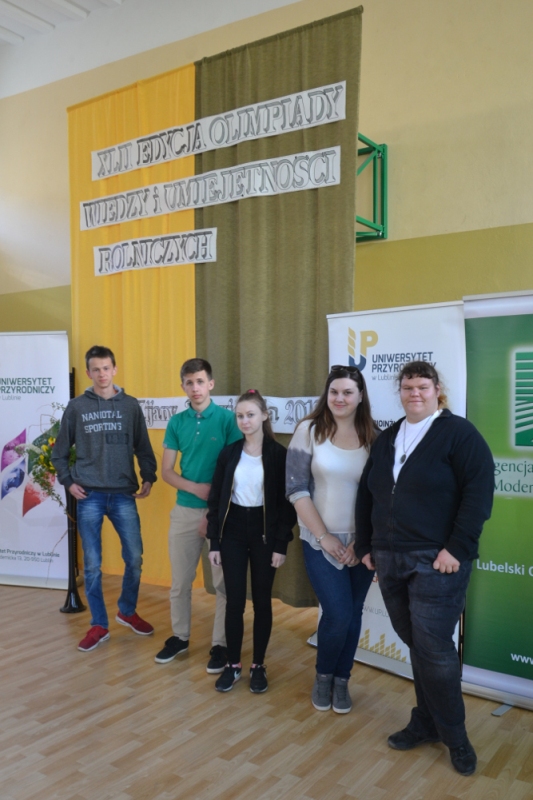 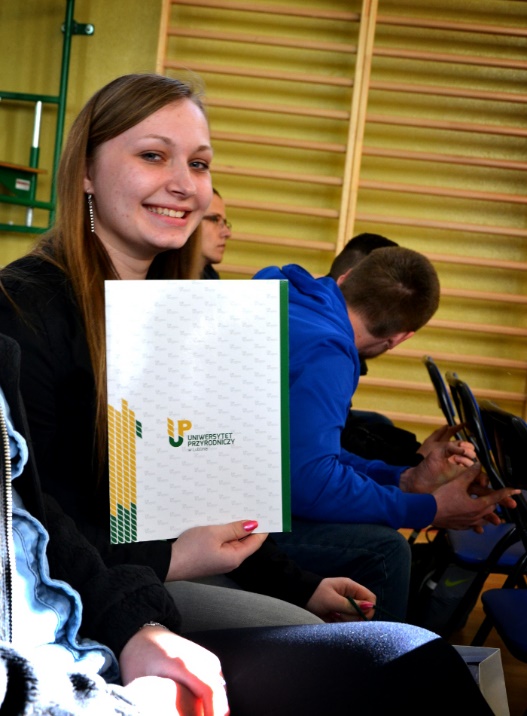 Absolwenci studiów wyższych kierunków takich jak:
ARCHITEKTURA
ARCHITEKTURA KRAJOBRAZU
PLANOWANIE PRZESTRZENNE
OCHRONA ROŚLIN
Gdzie można znaleźć pracę?
w firmach zajmujących się zagospodarowaniem i utrzymaniem terenów zielonych 

w przedsiębiorstwach szkółkarskich                                          i ogrodniczych. 

w jednostkach samorządu terytorialnego zajmujących się ochroną  środowiska, planowaniem przestrzennym i terenami zieleni w miastach i gminach
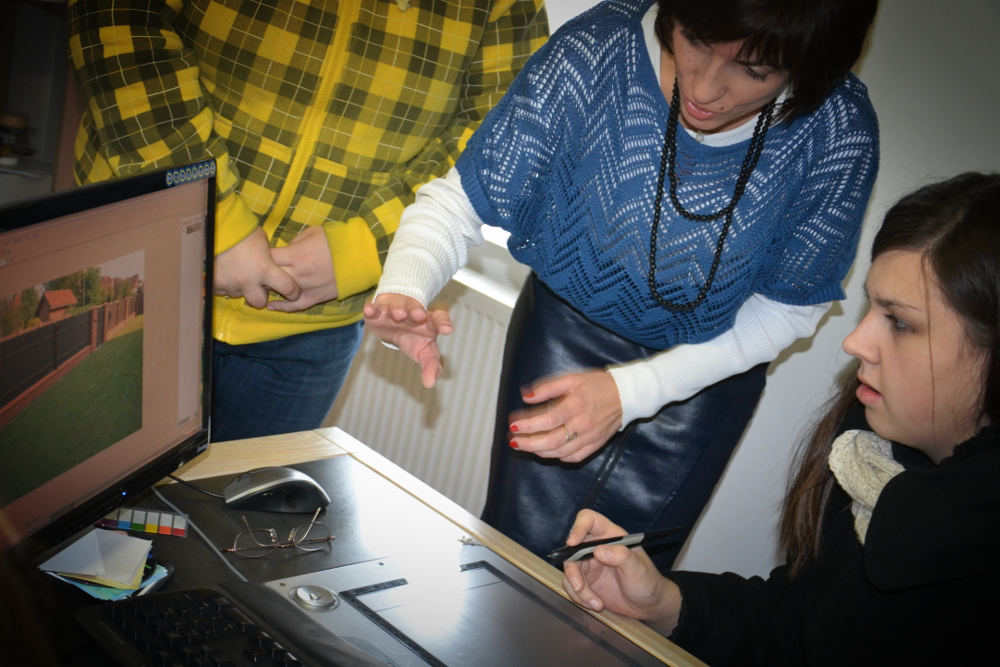 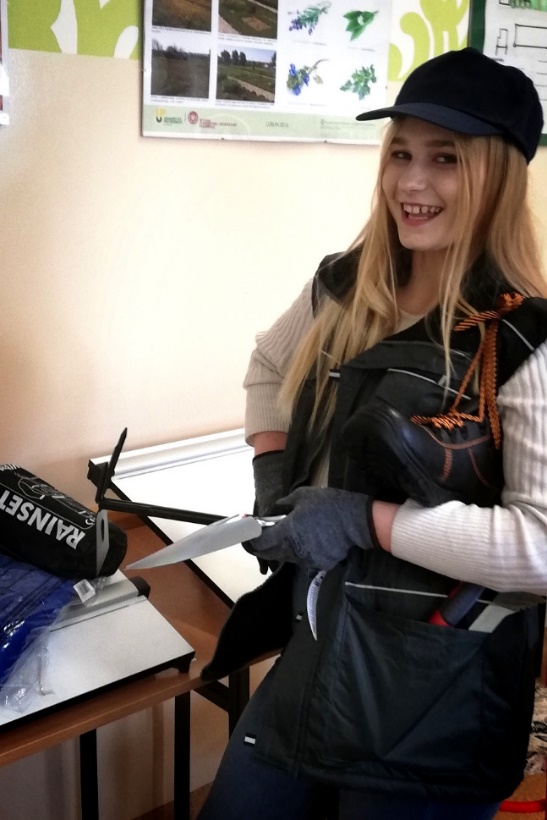 Gdzie można znaleźć pracę?
Absolwent będzie również przygotowany do prowadzenia własnej działalności gospodarczej w zakresie planowania                       i urządzania terenów zielonych.
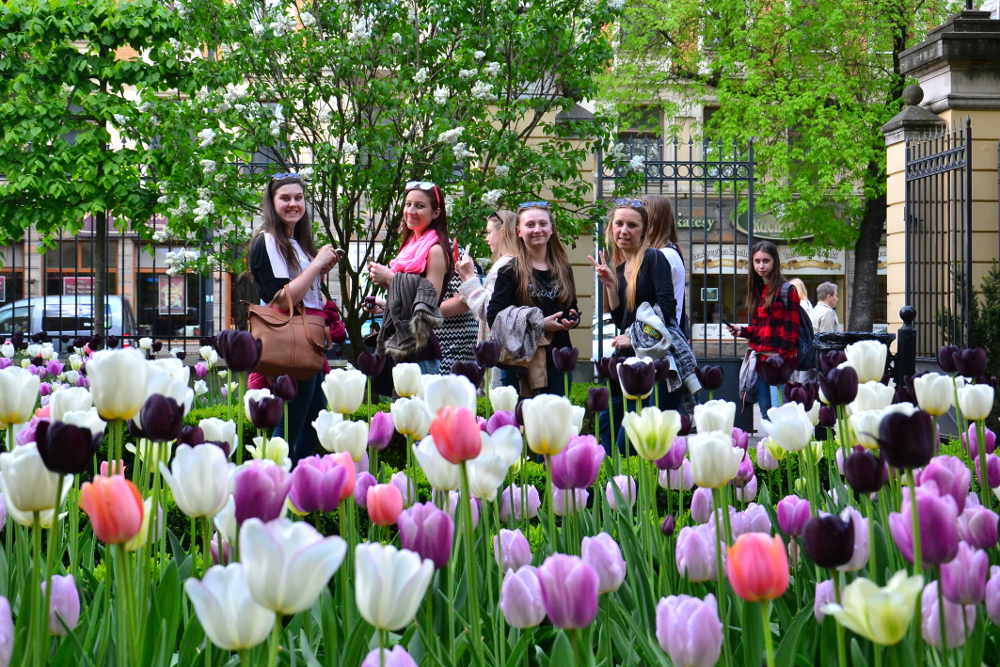 Dziękujemy za uwagę!
. . .